OUDE GRIEKEN – JONGE HELDENLES 3: ὀλυμπια
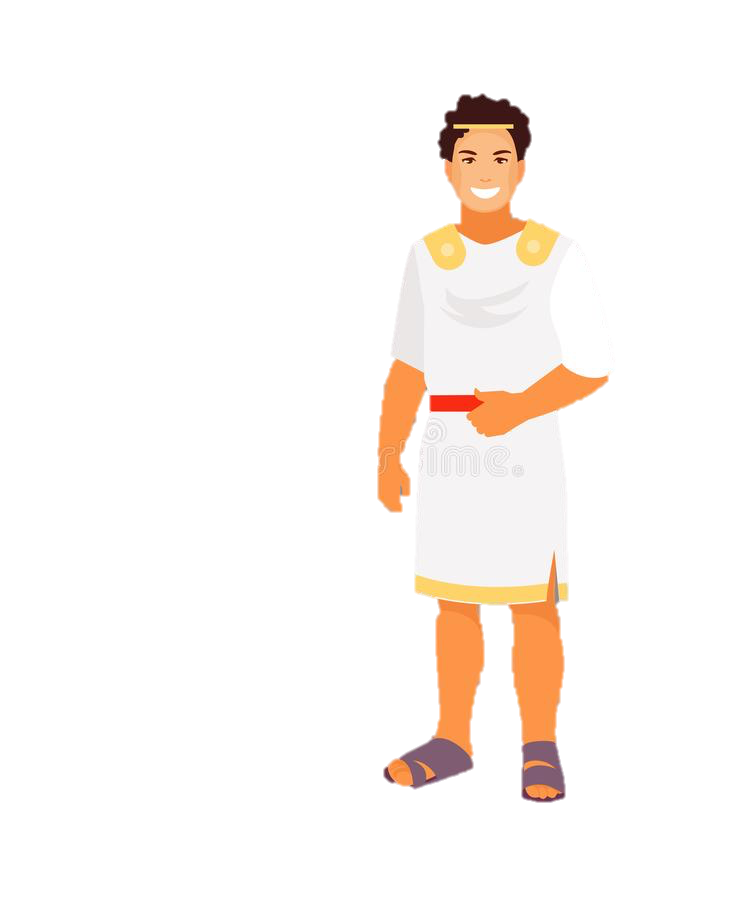 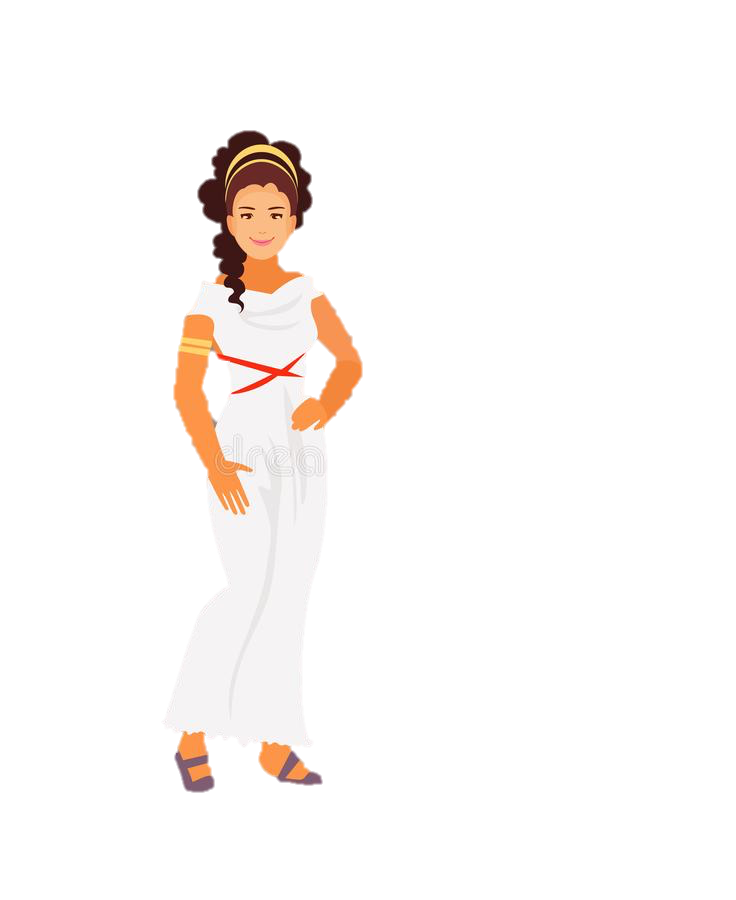 θυγατηρ
ἀδελφος
μητηρ
υἱος
παιδια
ἀδελφη
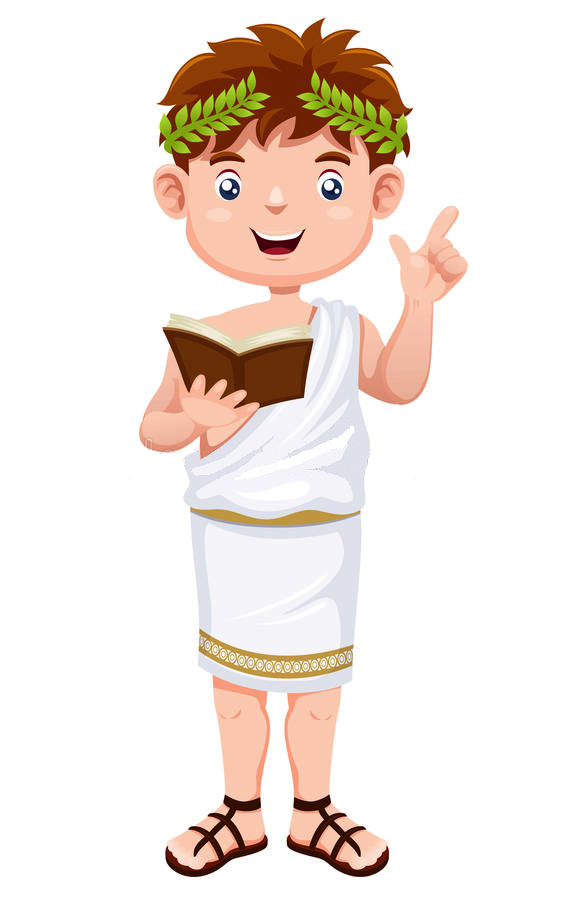 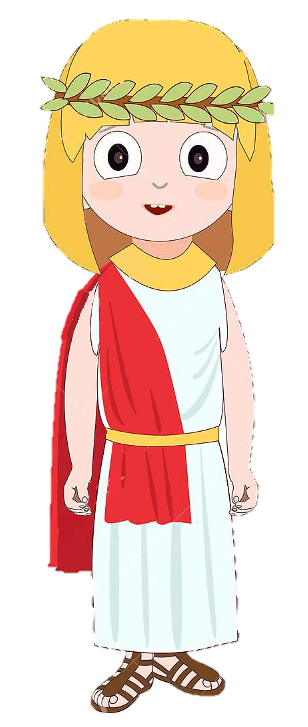 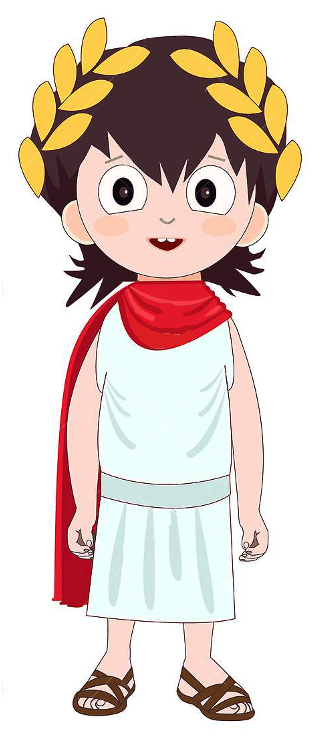 πατηρ
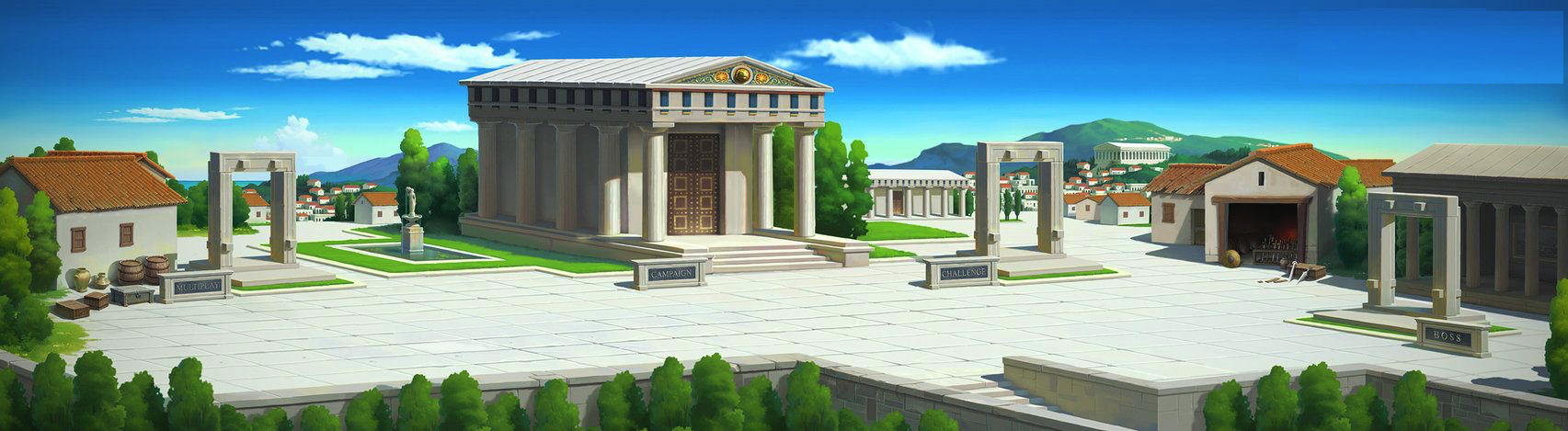 εἰμι
ἐστι
μελισσα            mijn θυγατηρ
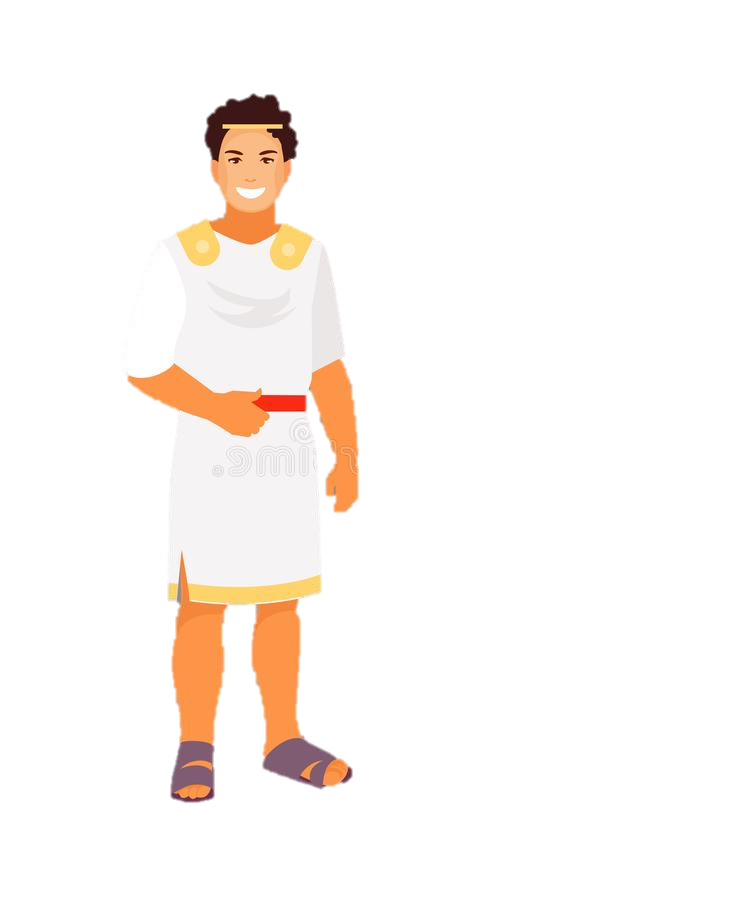 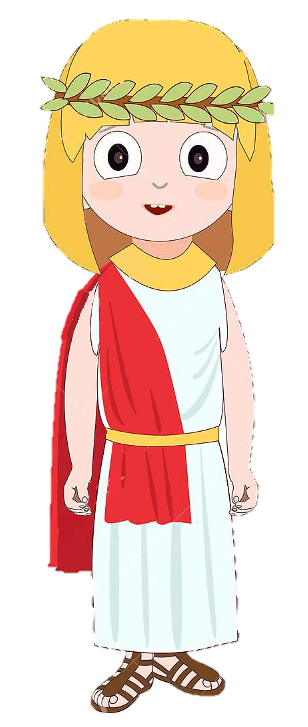 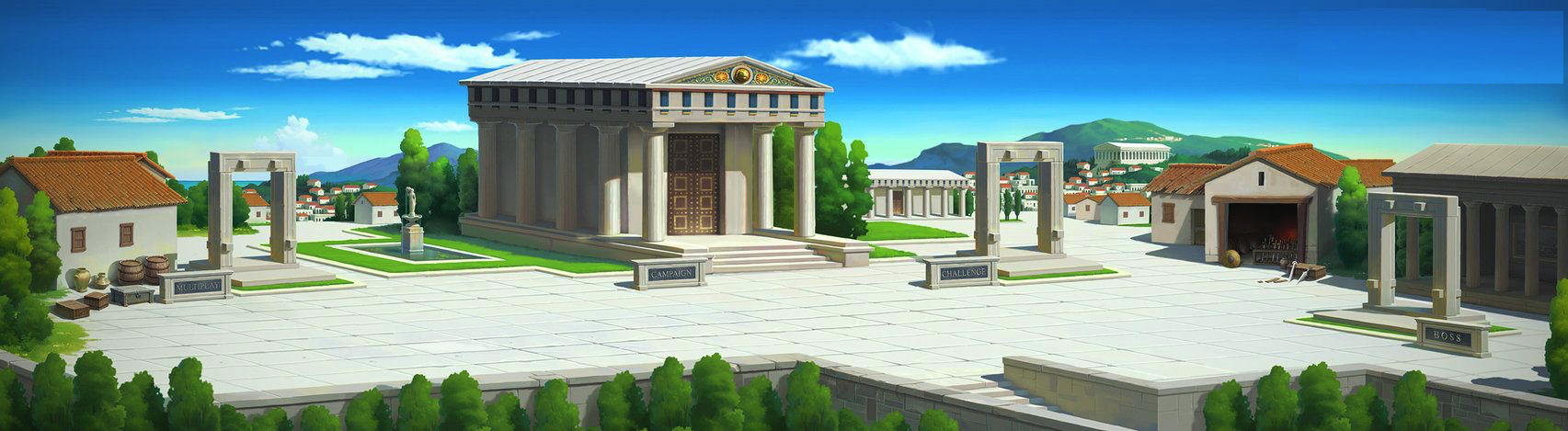 μελισσα   ἐστι  mijn θυγατηρ
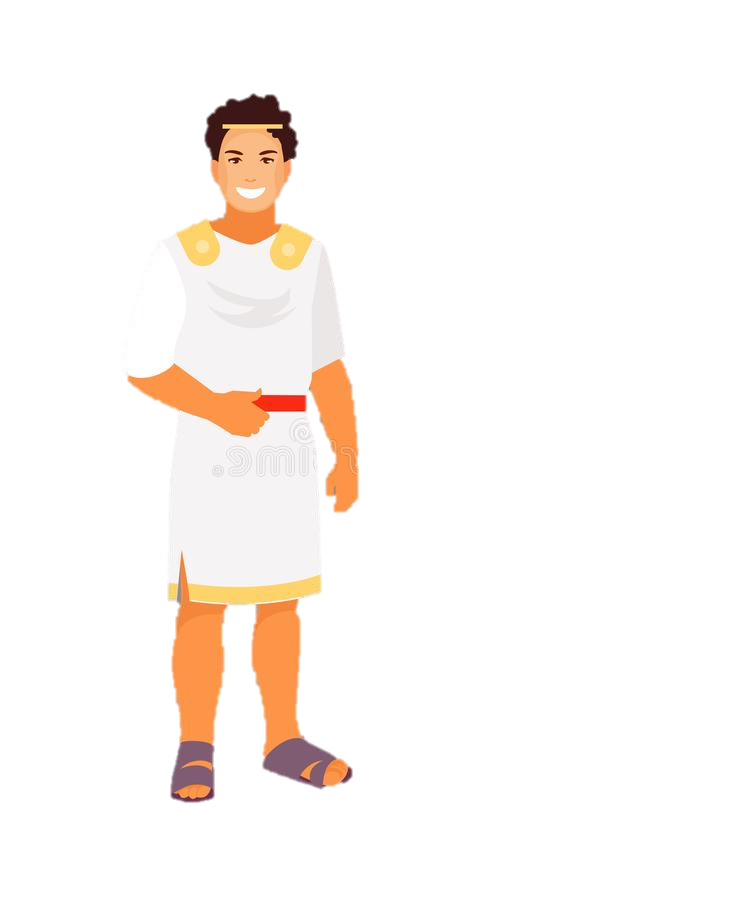 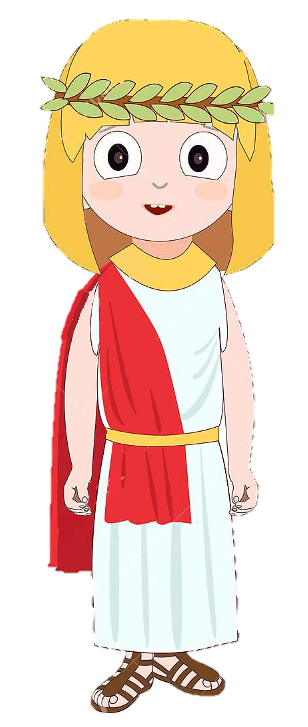 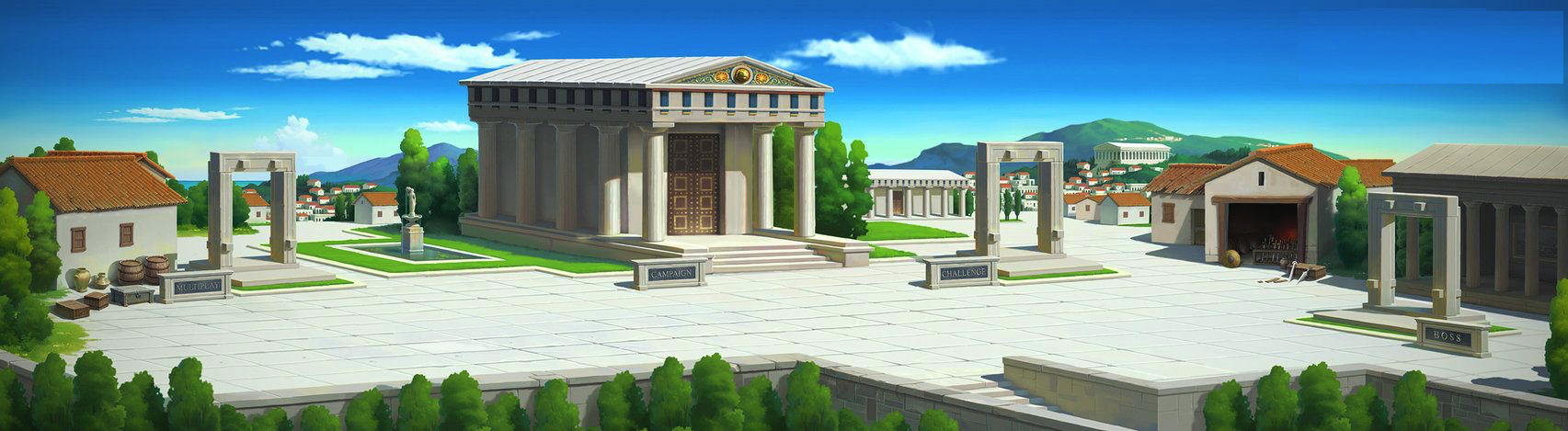 εἰμι
ἐστι
ματηρ van ἀνδρεας
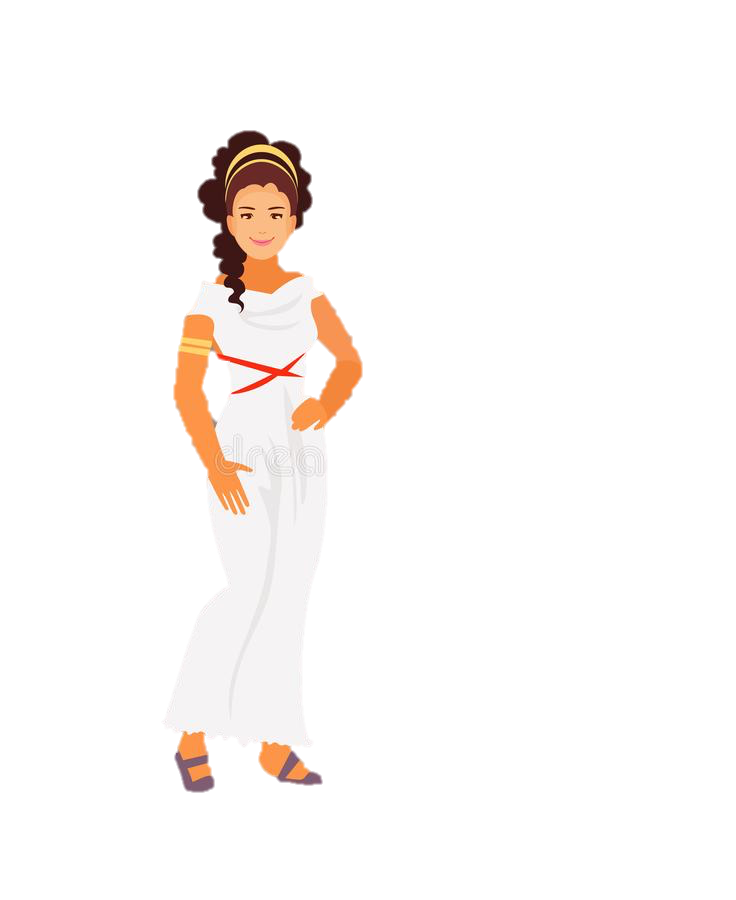 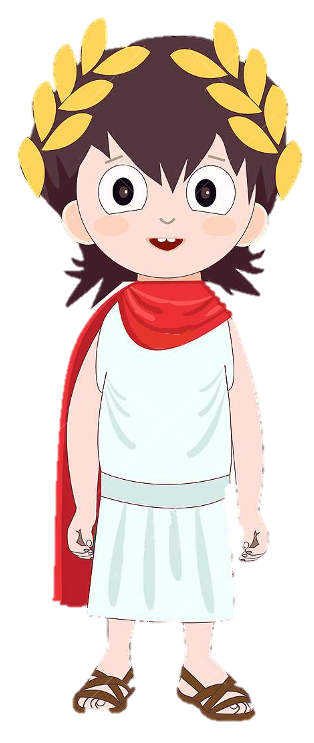 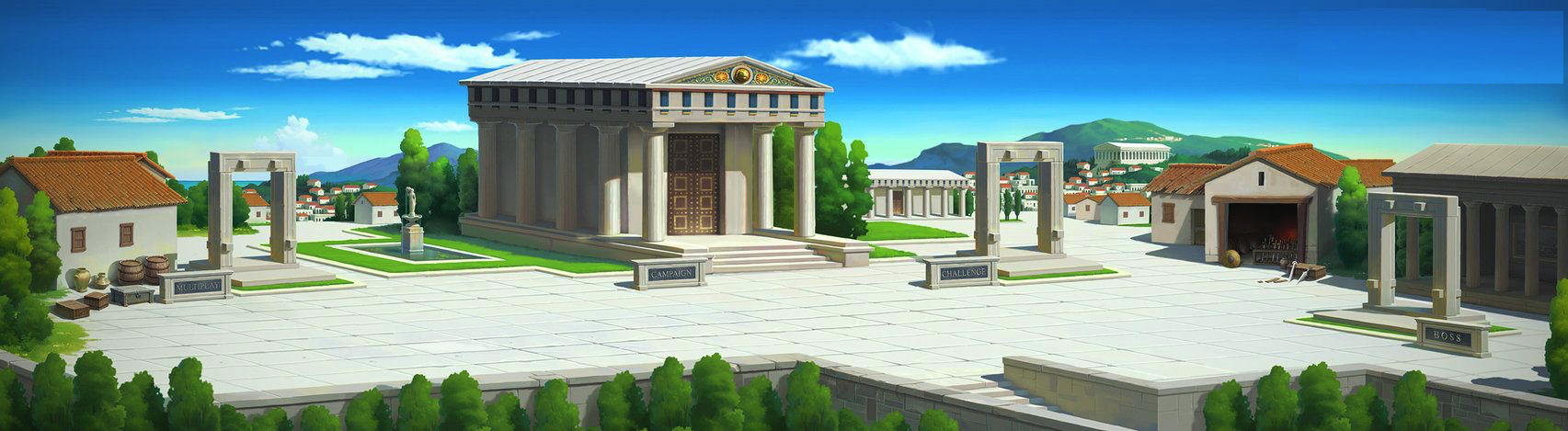 εἰμι
ματηρ van ἀνδρεας
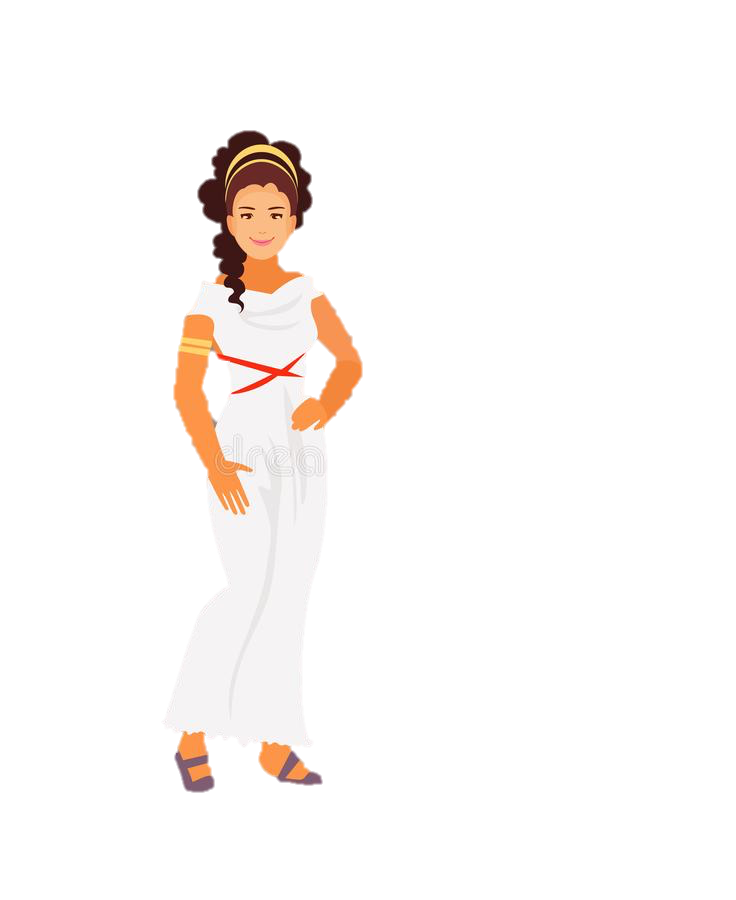 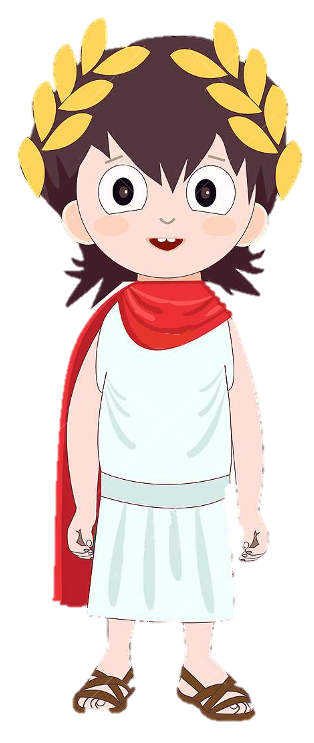 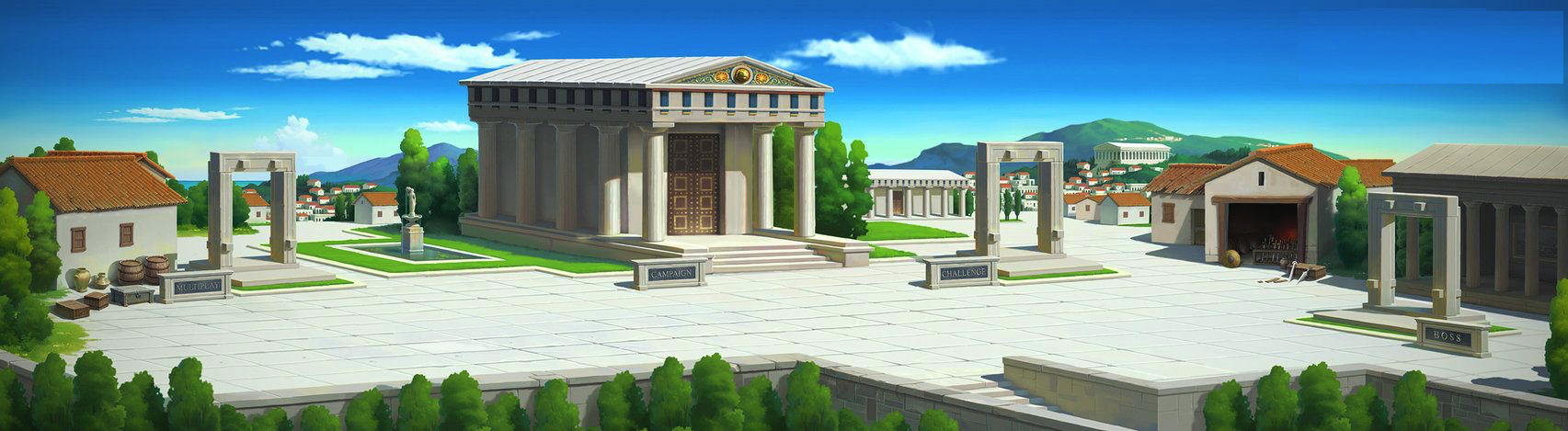 εἰμι
ἐστι
υἱος van ἑλενα
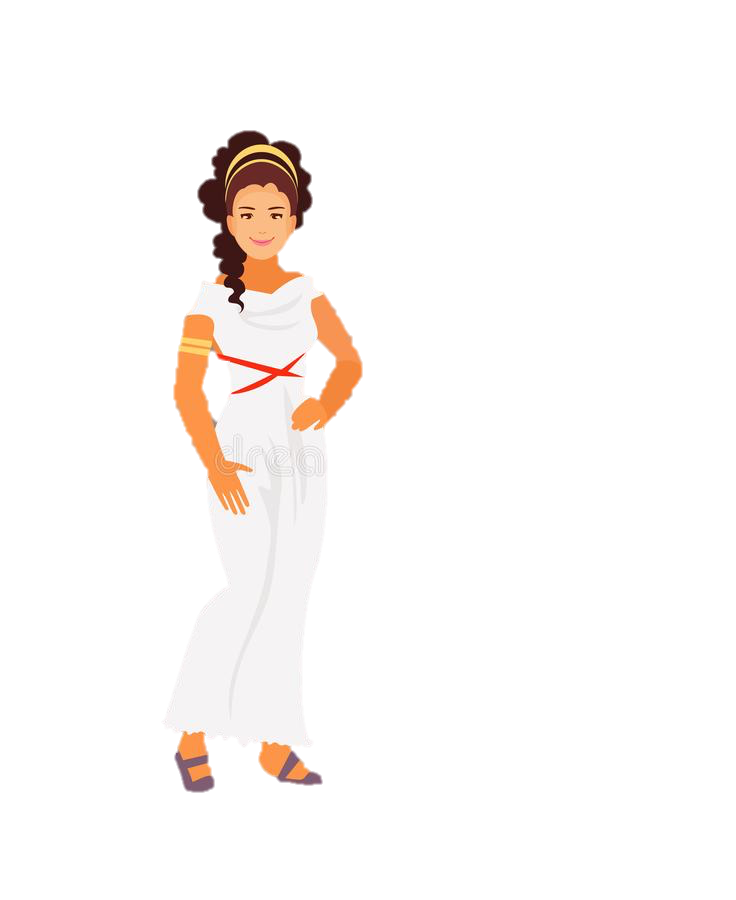 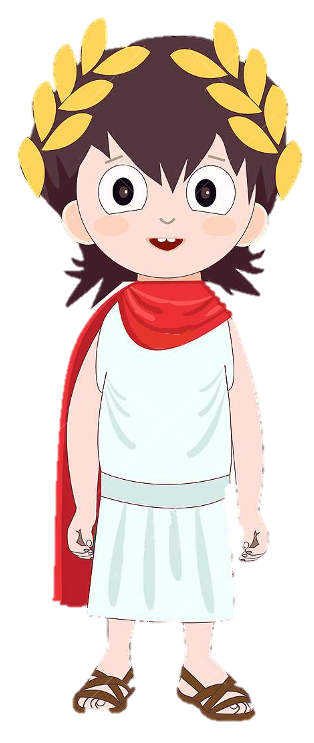 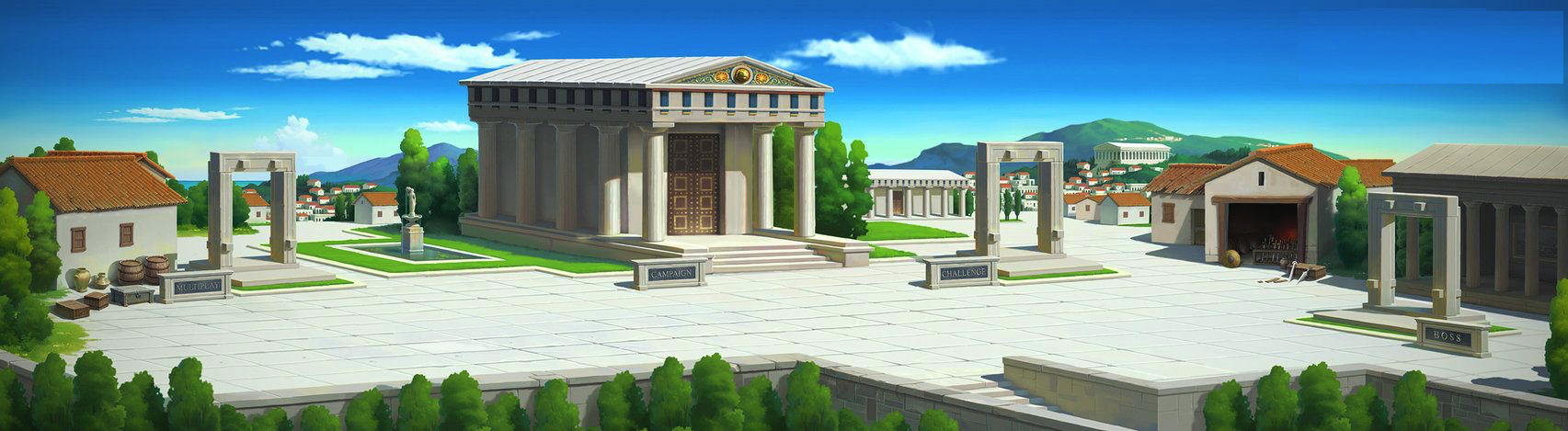 εἰμι
υἱος van ἑλενα
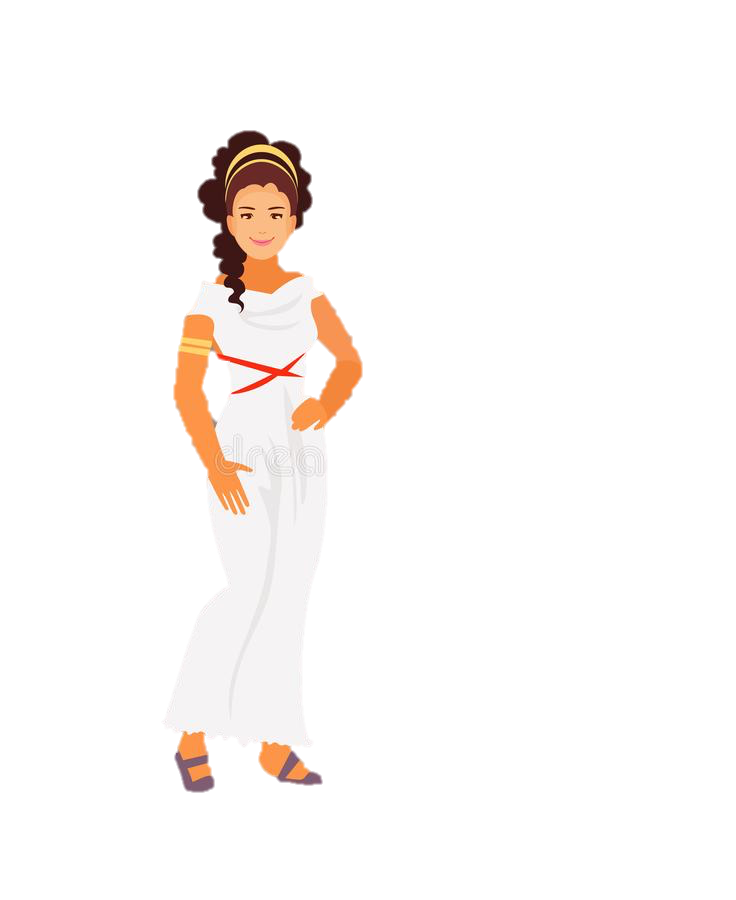 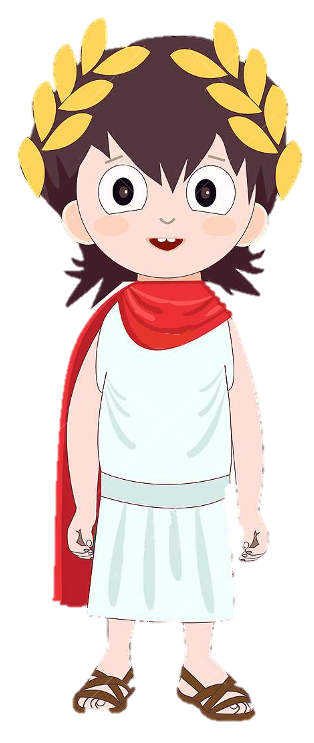 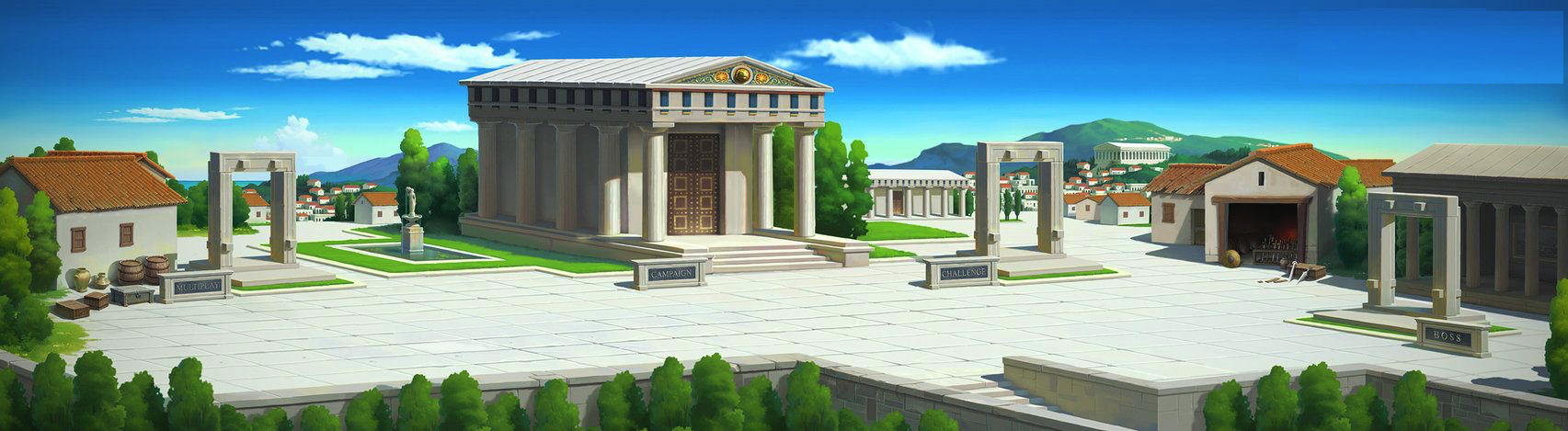 εἰμι
ἐστι
στεφανος            onze πατηρ
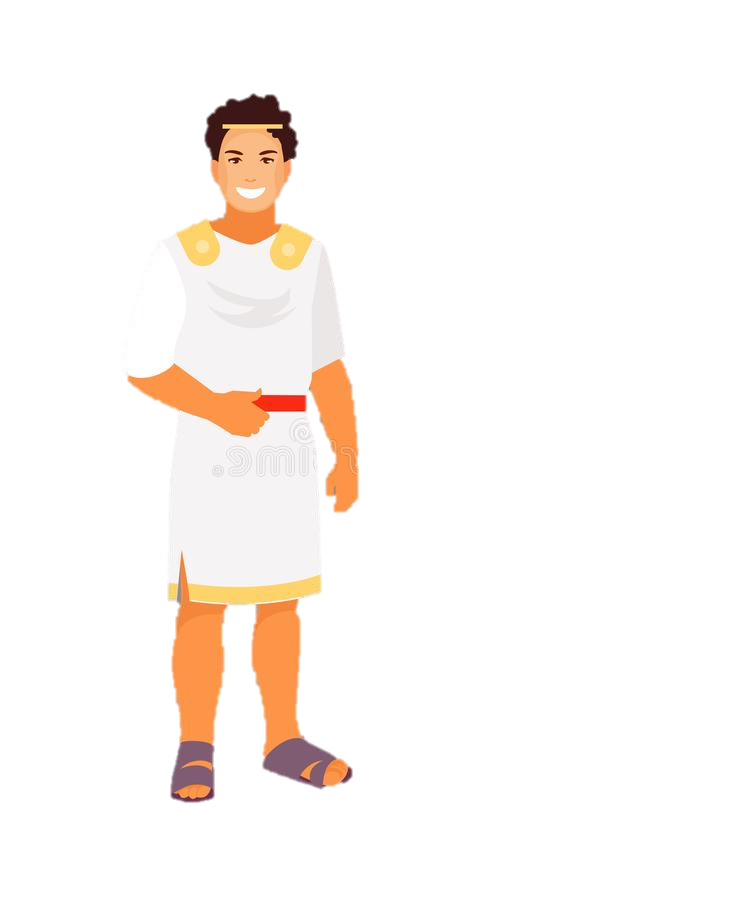 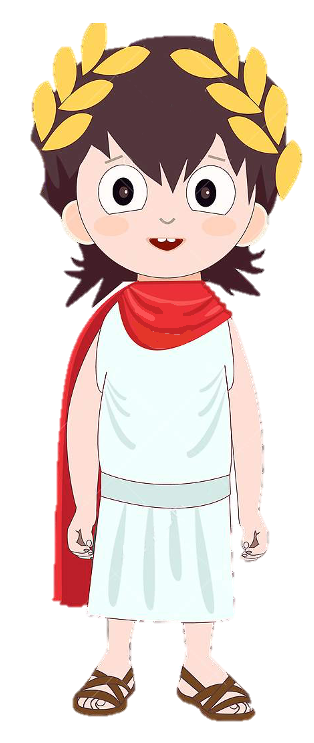 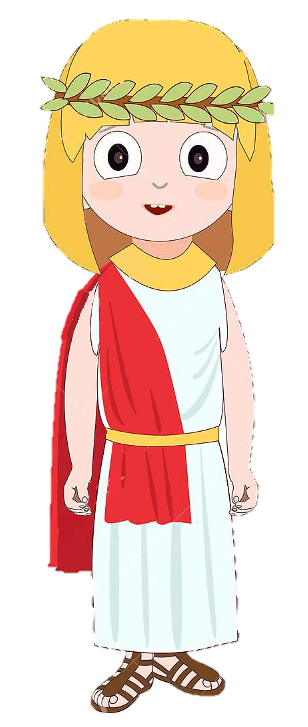 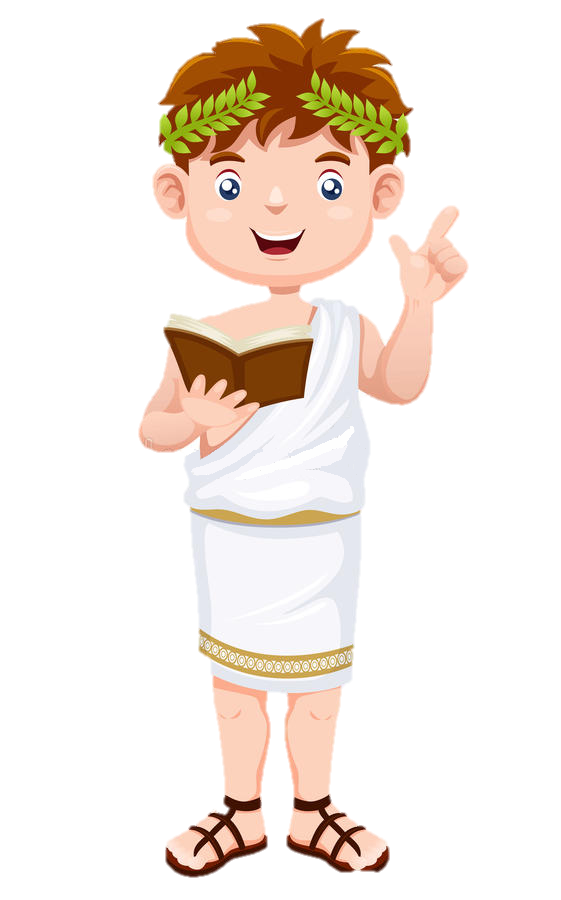 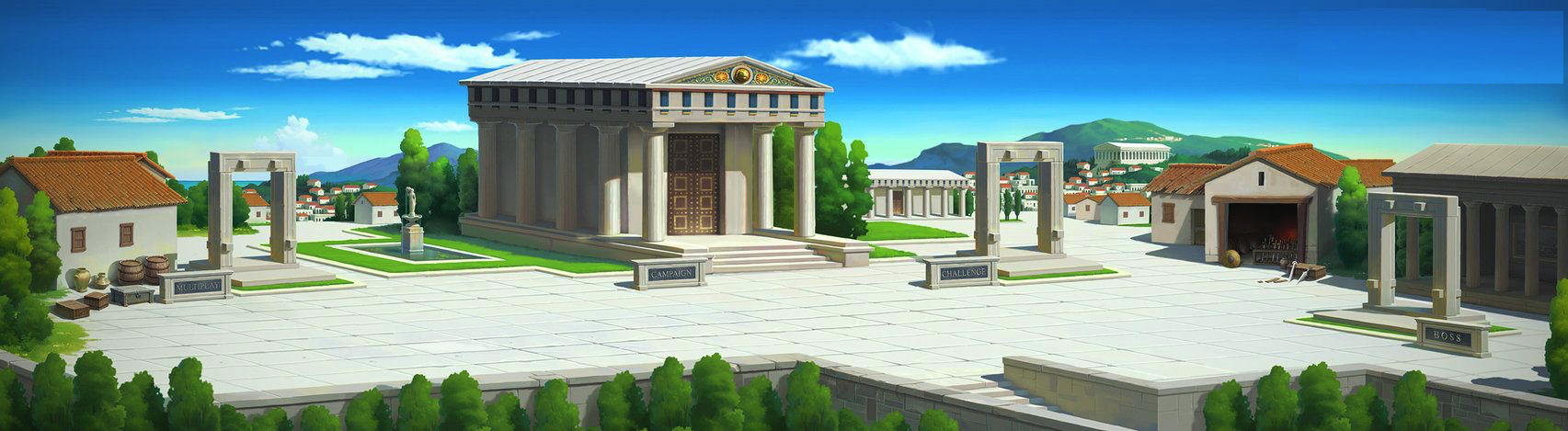 ἐστι
στεφανος            onze πατηρ
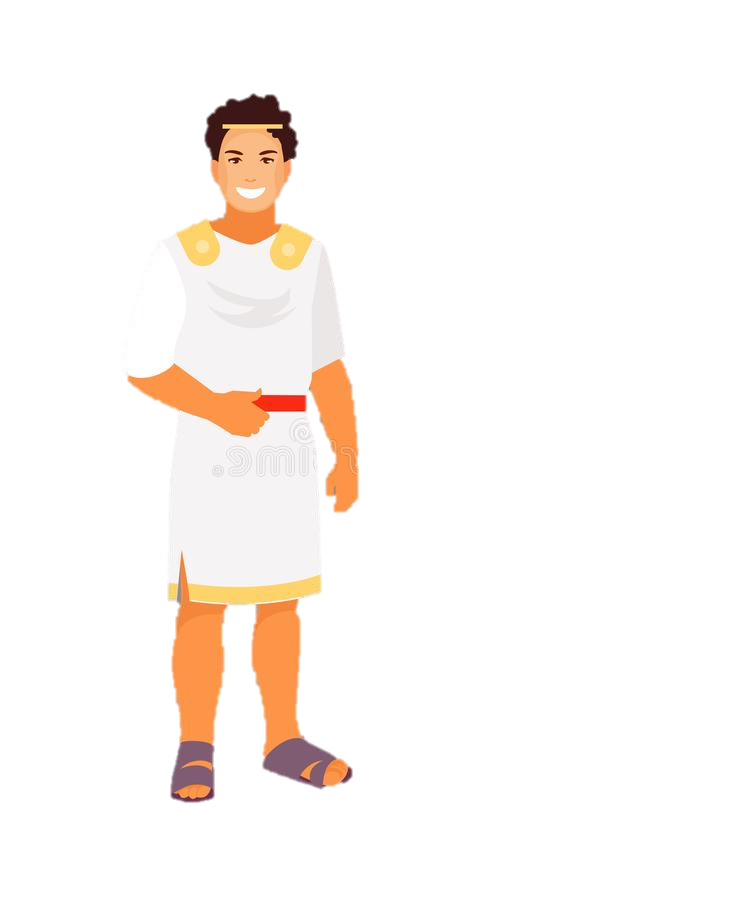 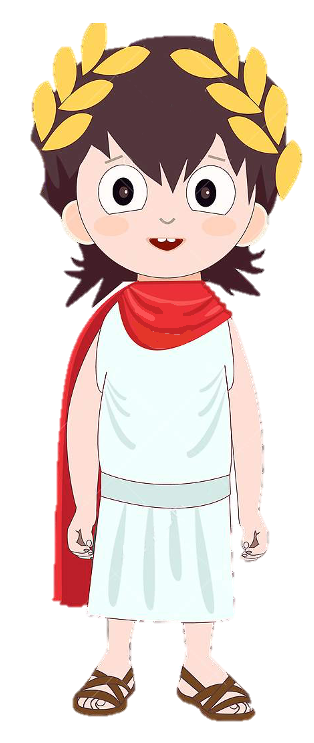 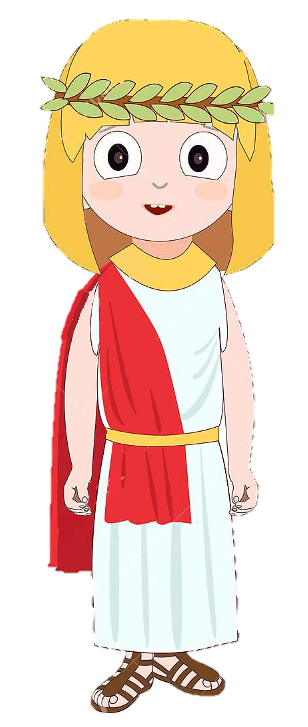 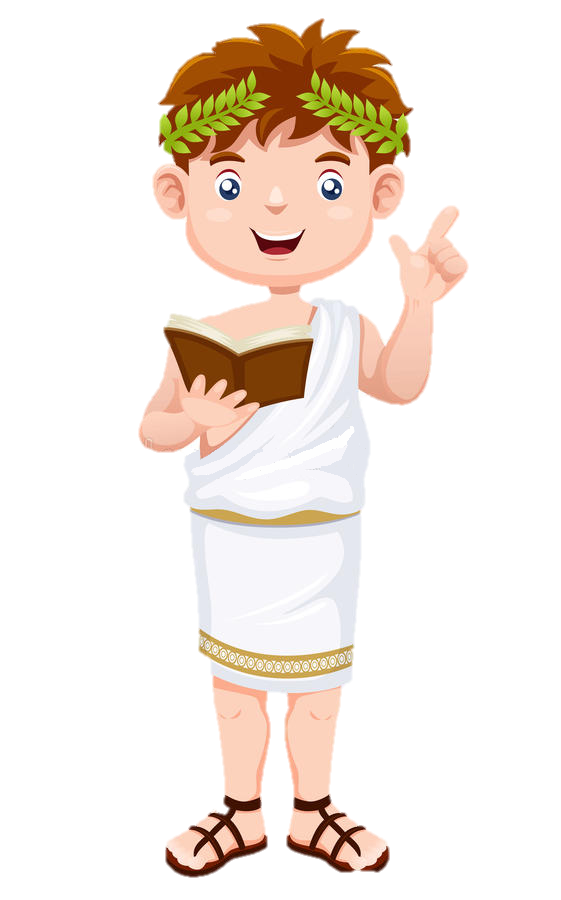 NAAM GOD(IN):…………………..……………..
 
Mijn attribuut ἐστι wijn. 
 
εἰμι god van de wijn, feesten en van verandering. 
 
……………………….(ik ben)  ……………………..…….. van ζευς.  
 
Ik ben één van de jongste goden.
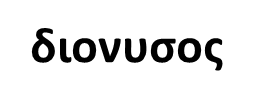 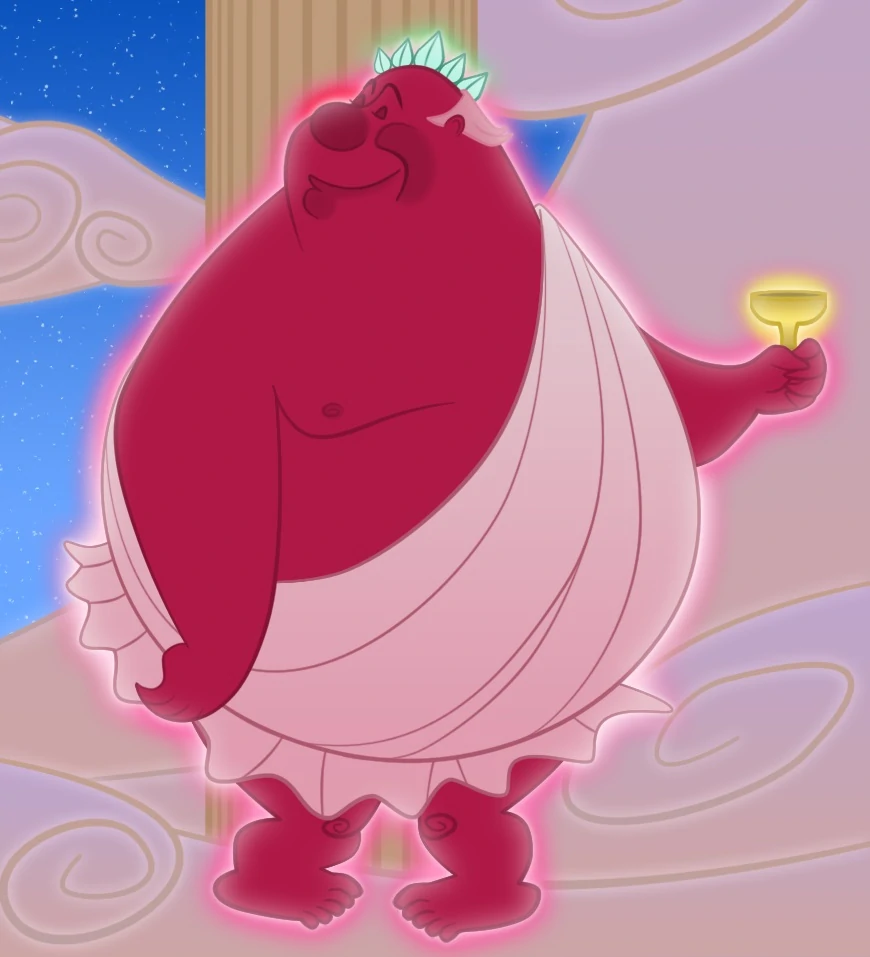 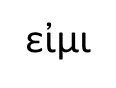 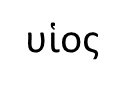 NAAM GOD(IN):………………………………..
 
Mijn attribuut ἐστι een uil. 
 
εἰμι godin van de wijsheid en van oorlogsplannen. 
 
………..……..……….(ik ben)  …………………………….. 
van ζευς want ik ben geboren uit zijn hoofd.
 
De stad Athene is naar mij vernoemd.
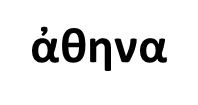 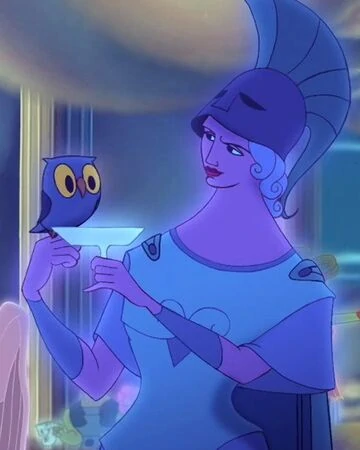 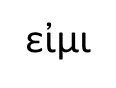 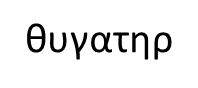 NAAM GOD(IN):………………………………..
 
Mijn attribuut ἐστι een spiegel. 
 
εἰμι godin van de liefde en schoonheid. 
 
……………..……. (ik ben) de ……………….………… van ζευς.
 
Ik help mensen die verliefd zijn.
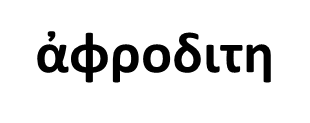 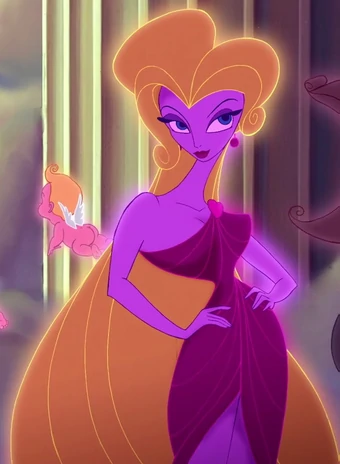 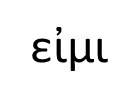 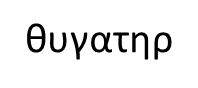 NAAM GOD(IN):………………………………..
 
Mijn attribuut ἐστι een lier. 
 
εἰμι god van de muziek, kunsten en de geneeskunde. 
 
……………………….(ik ben)  ……………….………….. van ἀρτεμις.
 
ζευς …………..……… (is) mijn ……………….…………
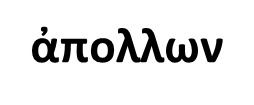 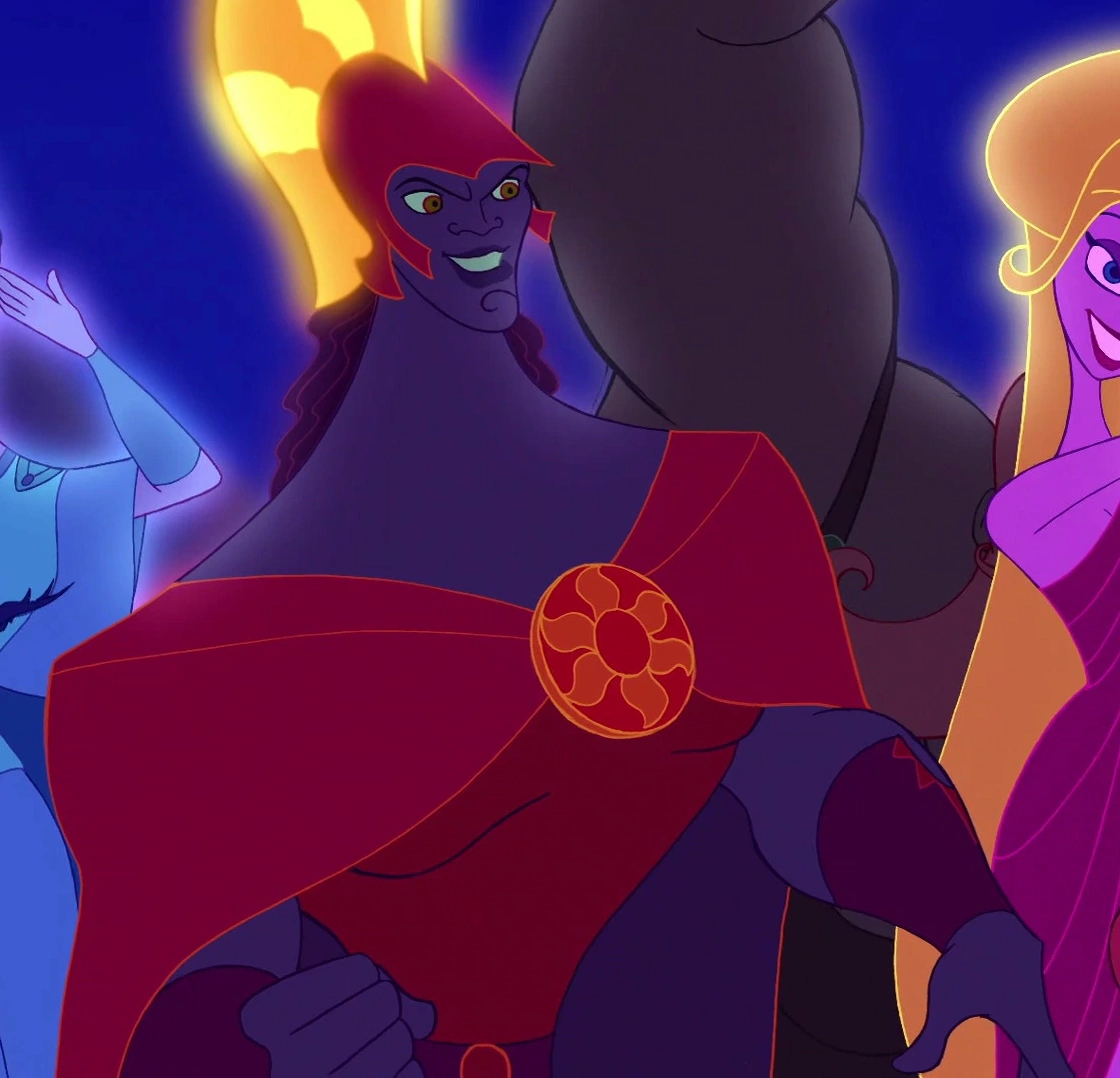 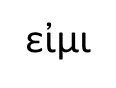 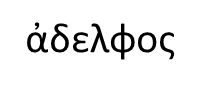 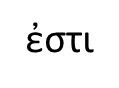 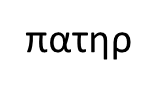 NAAM GOD(IN):………………………………..
 
Mijn attribuut ἐστι een pijl en boog. 
 
εἰμι godin van de jacht. 
 
…………..………….(ik ben)  …………….…………….. van ἀπολλων.
 
Ik ga vaak jagen met de nimfen van het bos.
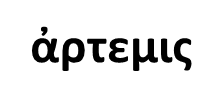 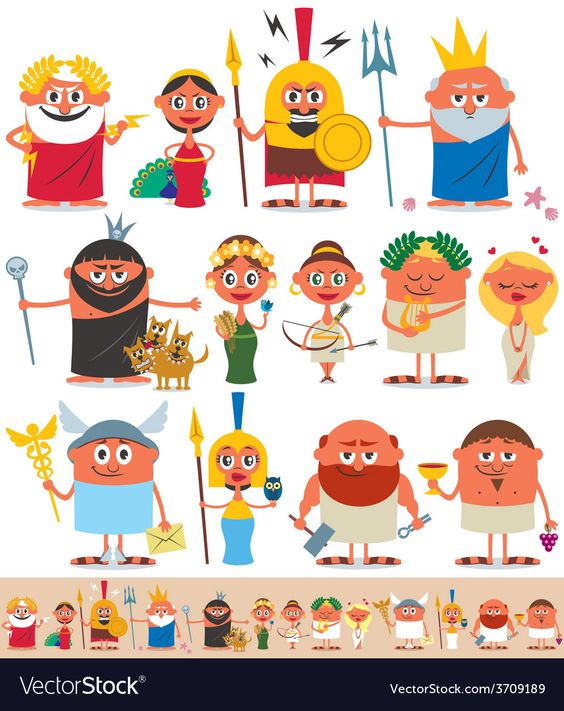 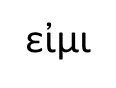 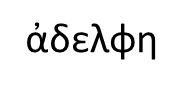 NAAM GOD(IN):………………………………..
 
Mijn attribuut ἐστι een schild, speer en zwaard. 
 
εἰμι de god van de oorlog. 
 
ἡρα ἐστι mijn ………………………. 
en ζευς …………….……… (is) mijn …………………..…………
 
Ik ben geliefd bij soldaten en zorg voor de overwinning.
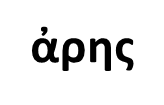 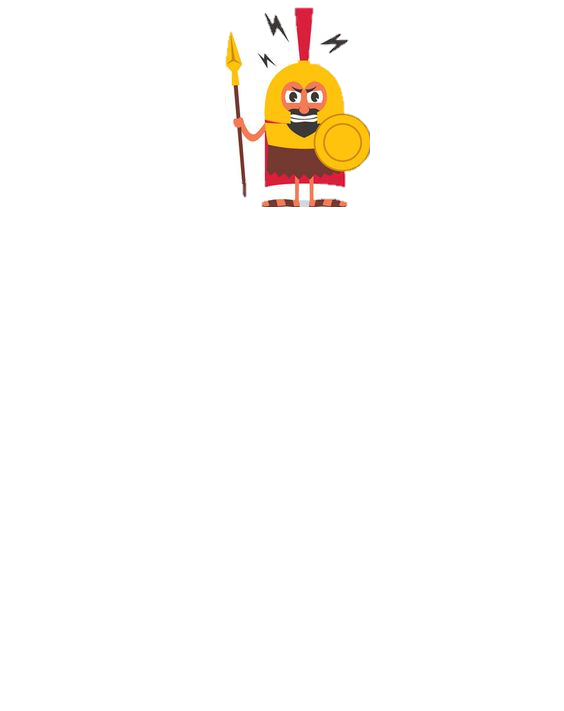 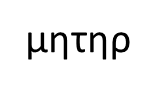 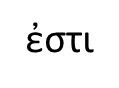 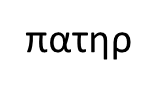 NAAM GOD(IN):………………………………..
Mijn attribuut ἐστι een hamer. 
 
εἰμι god van de arbeid.  
 
………………..…….(ik ben)  ……………….………….. 
van ἡρα en ζευς. 
 
Ik heb de bliksemschichten van ζευς gemaakt.
Als kind werd ik van de Olymposberg gegooid, daarom kan ik niet goed meer stappen.
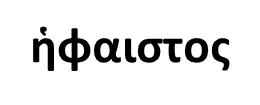 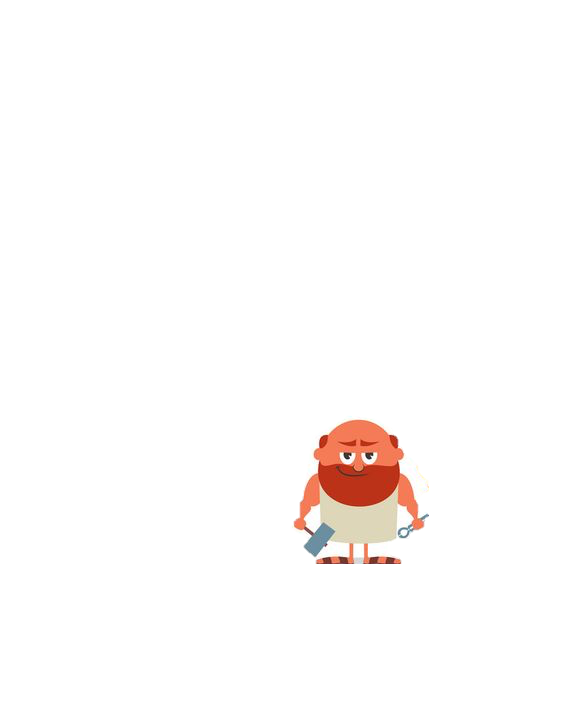 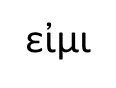 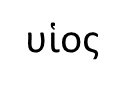 sport in ὀλυμπια
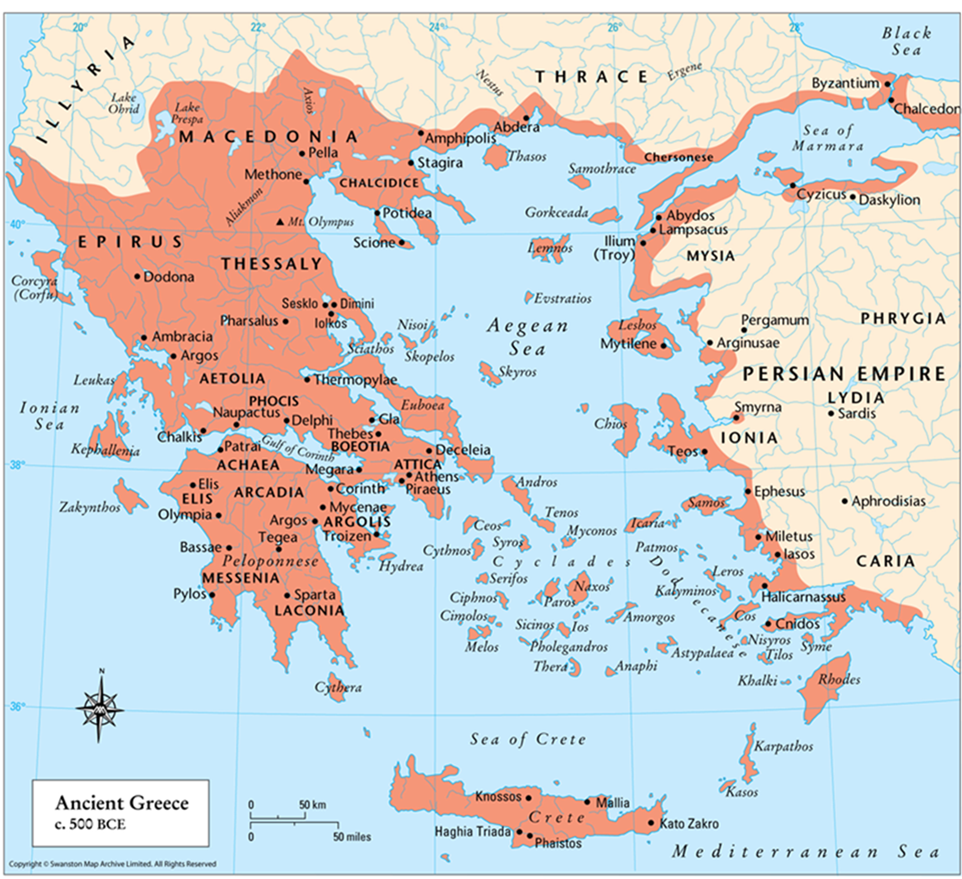 ὀλυμπια  (Olympia)

      Olympische Spelen
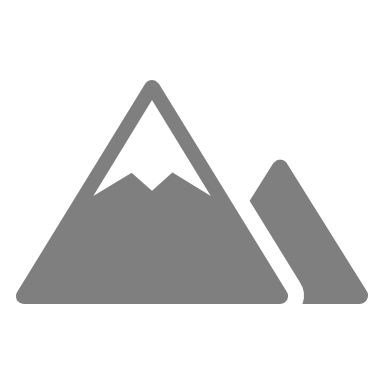 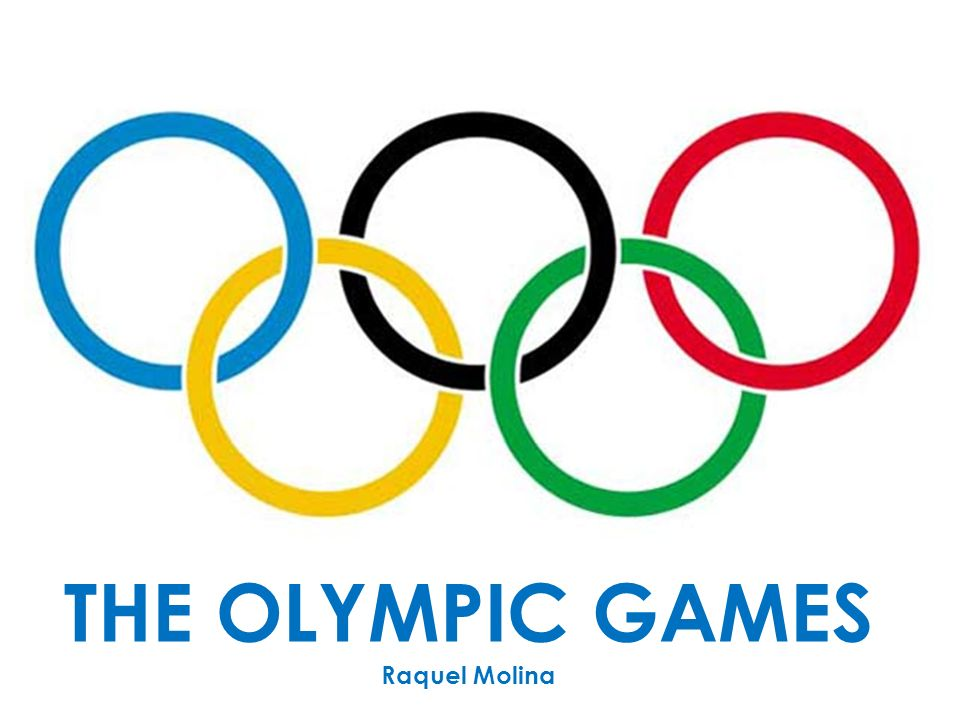 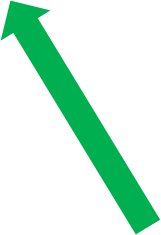 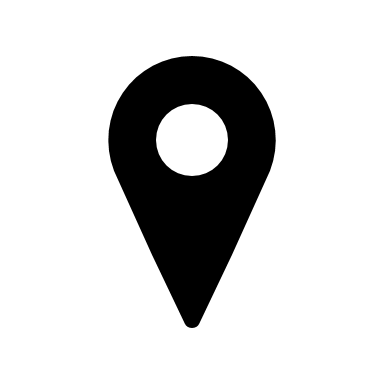 Om de hoeveel jaar vinden de Olympische spelen plaats?
Om de 4 jaar
Om de 10 jaar
Elk jaar
[Speaker Notes: antwoorden en kleurtjes]
Waar vinden de volgende Olympische spelen plaats?
Rio de Janeiro
Parijs
Tokyo
Waar vinden de volgende Olympische spelen plaats?
Rio de Janeiro (2016)
Parijs (2024)
Tokyo (2021)
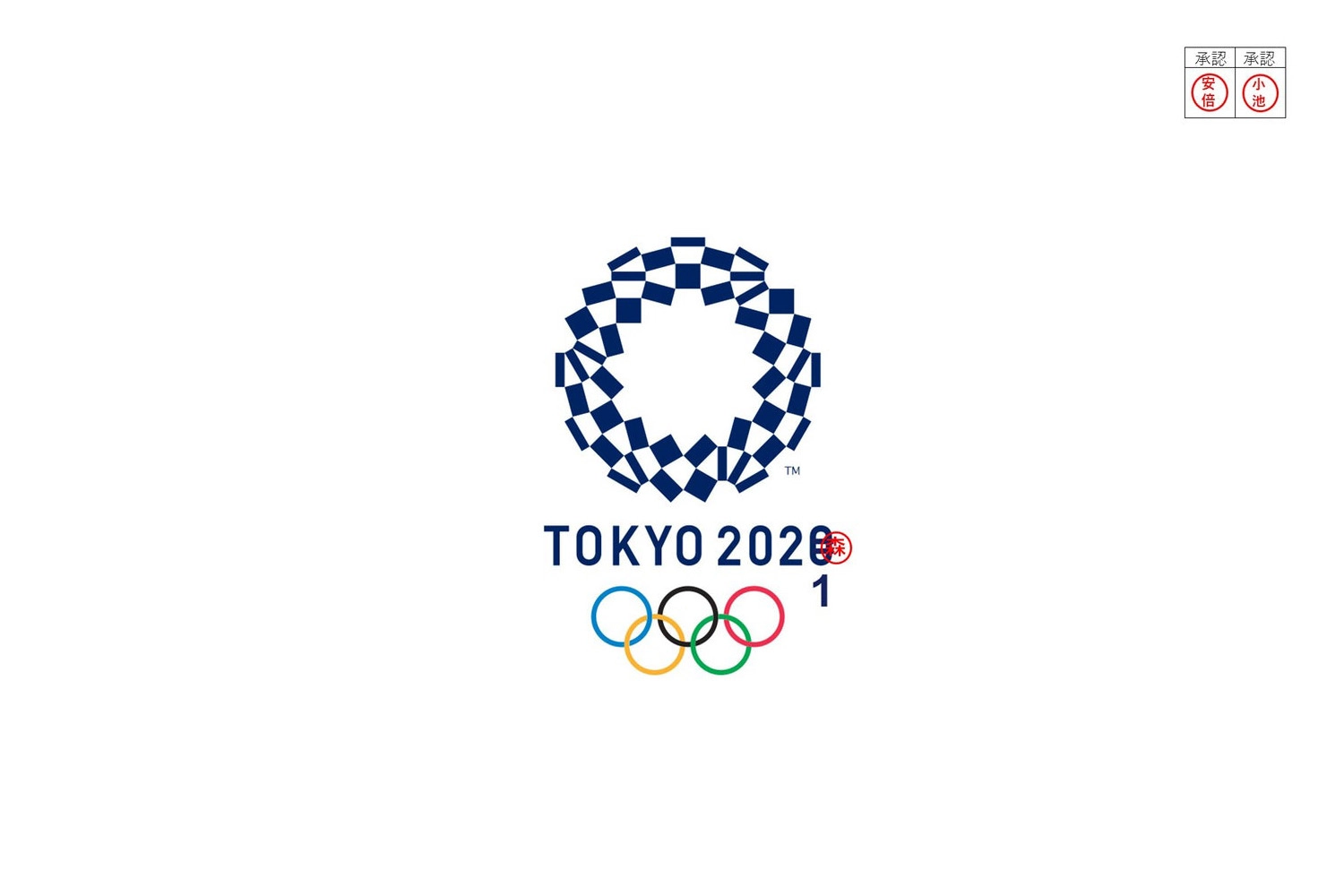 Welke sport is vandaag geen Olympische sport?
Rugby
Paardrijden
Tennis
Wat zijn de kleuren van het logo van de Olympische Spelen?
Blauw, oranje, rood, geel, grijs
Groen, geel, rood, zwart, paars
Blauw, zwart, rood, geel, groen
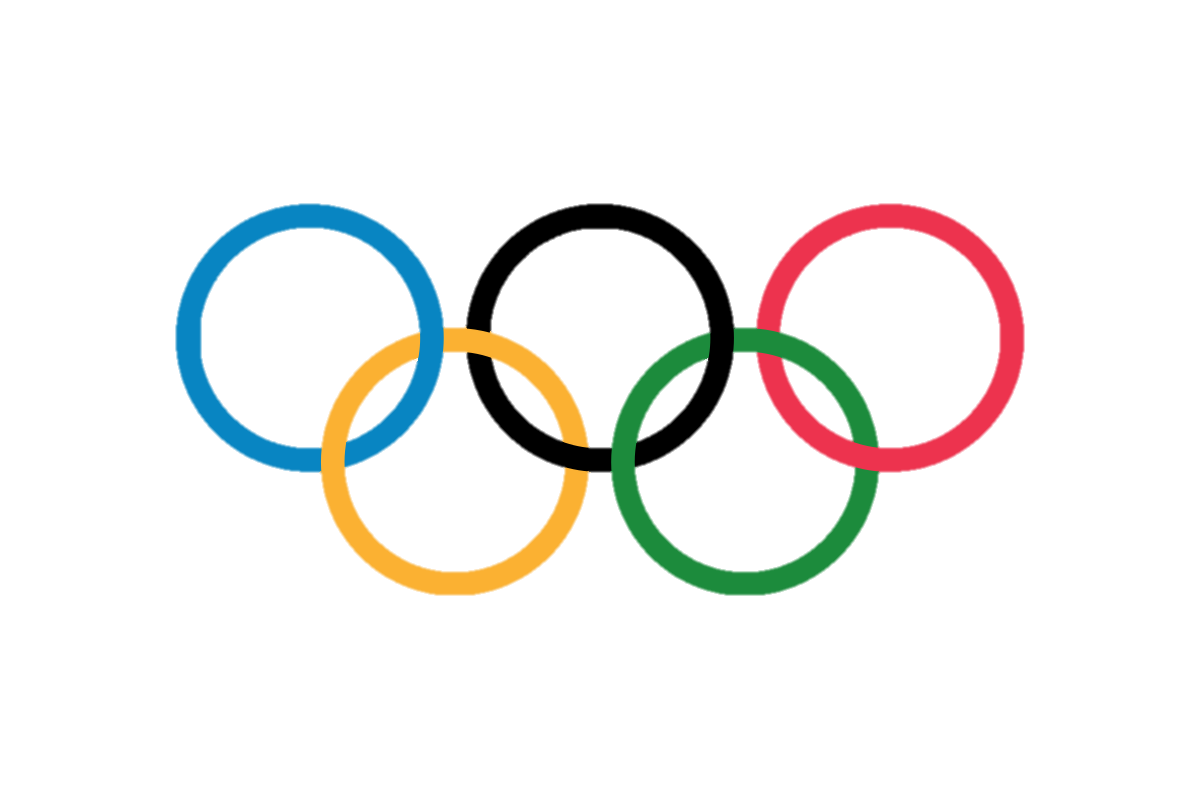 Wanneer vonden de eerste Olympische spelen plaats?
500 jaar geleden
2800 jaar geleden
100 jaar geleden
Welke sport was geen oude Olympische sport?
Worstelen
Hoogspringen
Paardenrennen
Hoeveel medailles won belgië in totaal al?
7 medailles
540 medailles
154 medailles
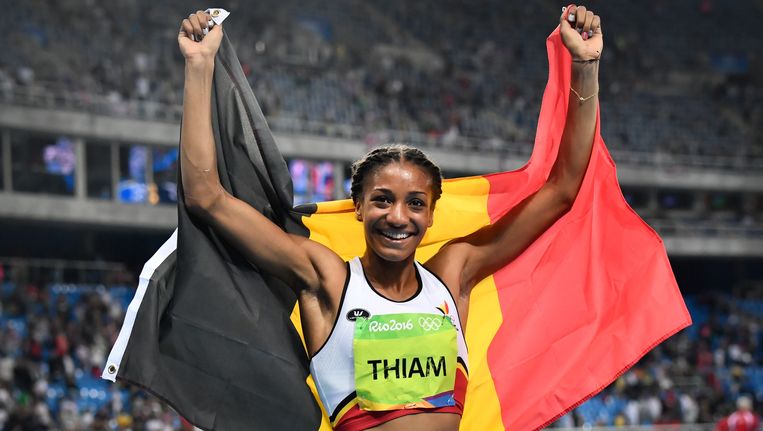 Olympische spelen vroeger en nu
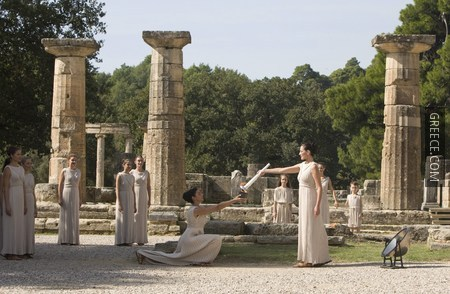 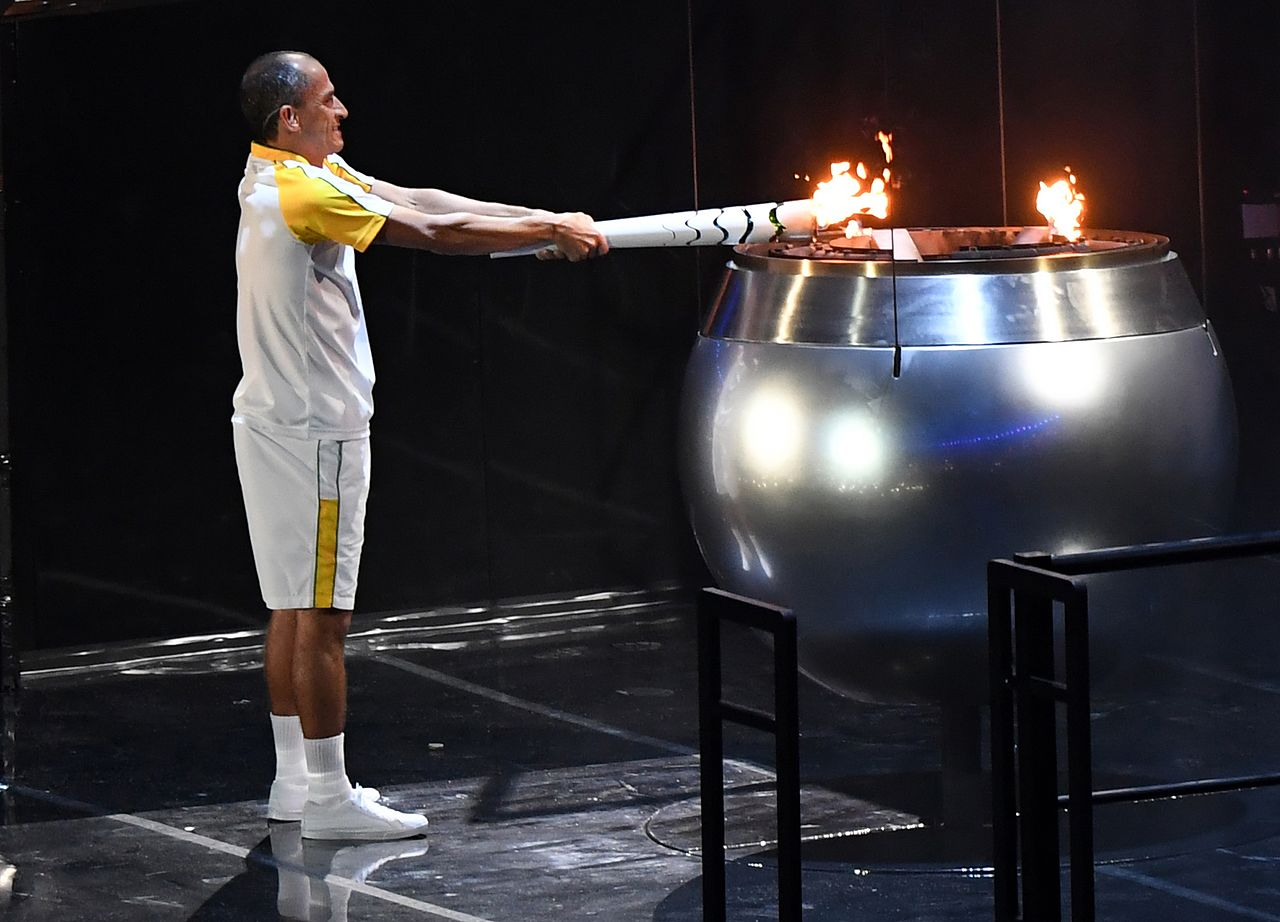 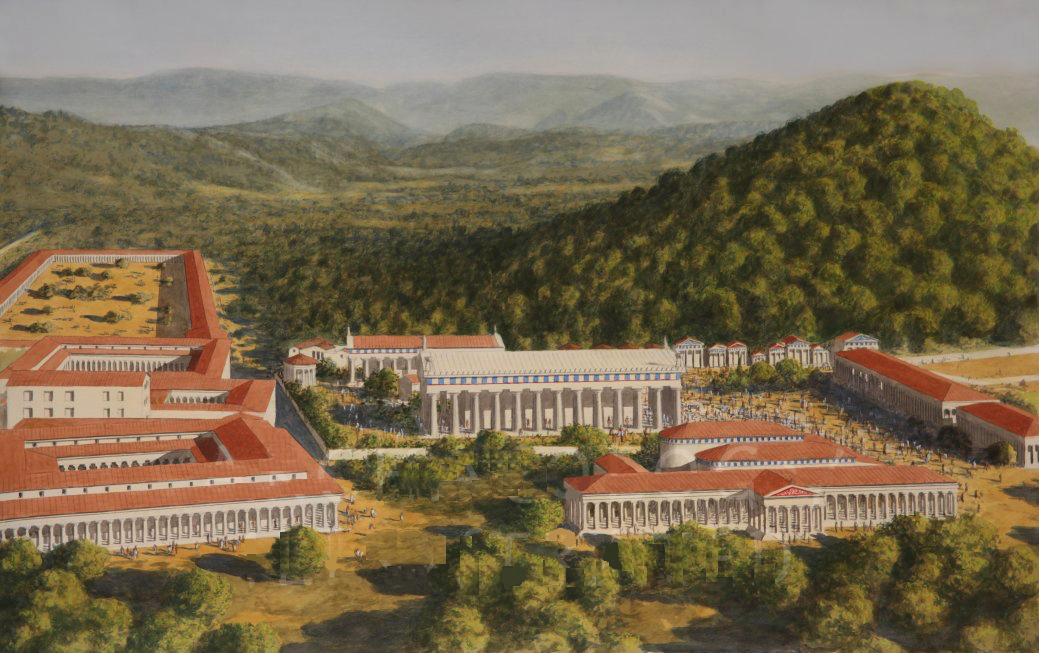 Mijn naam is Μιλων,
Welkom in Olympia
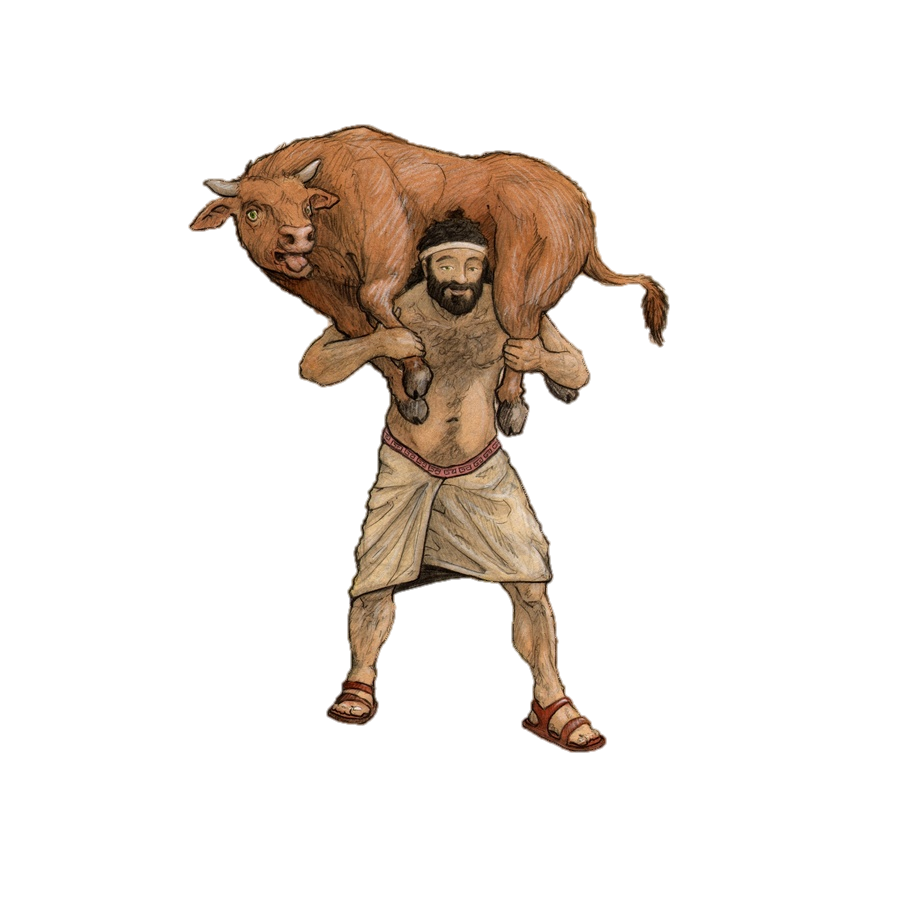 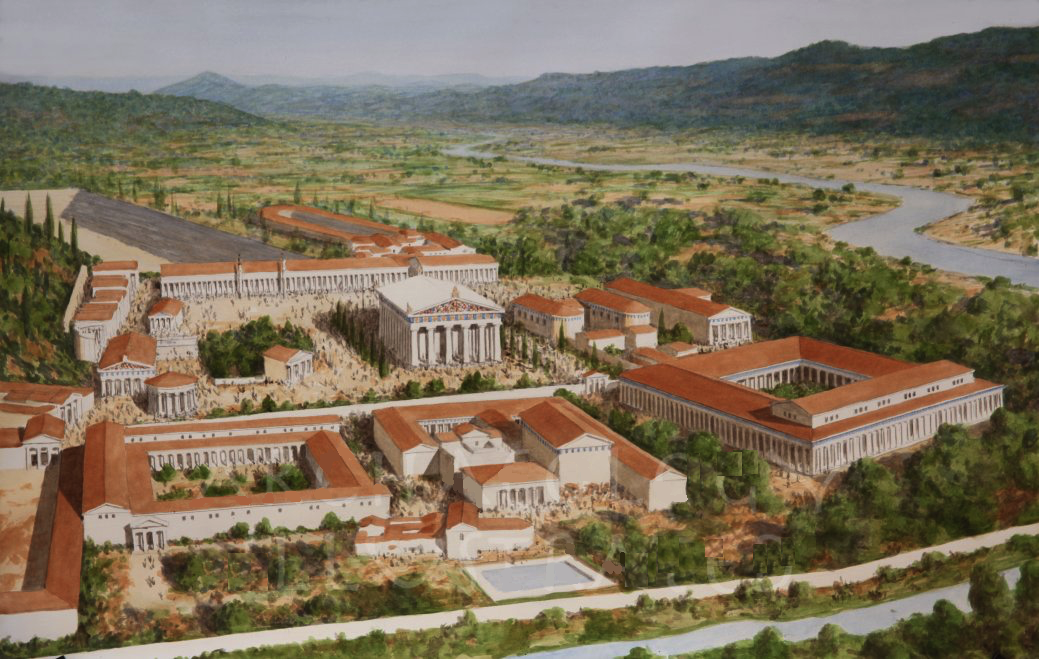 Dit is de tempel van Ζευς in Olympia.
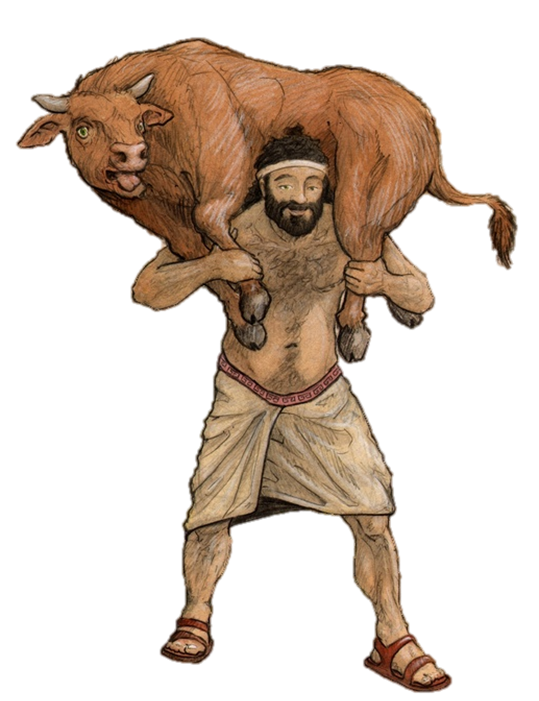 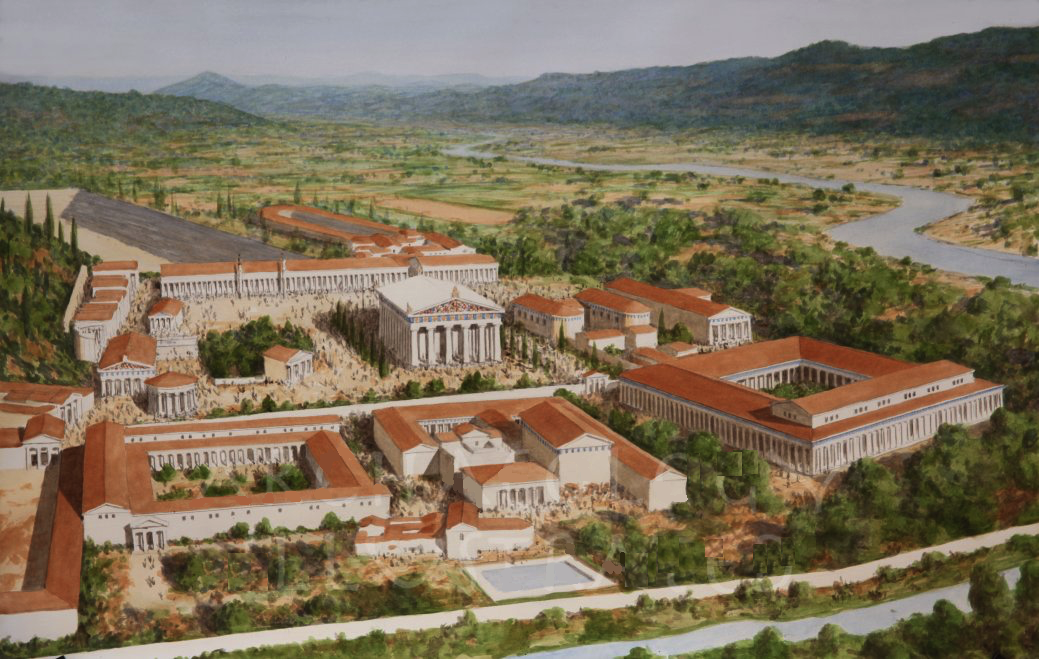 een heilig feest voor Zeus
Geen vrouwen! 
(wel Heraea)
Olympische Vrede
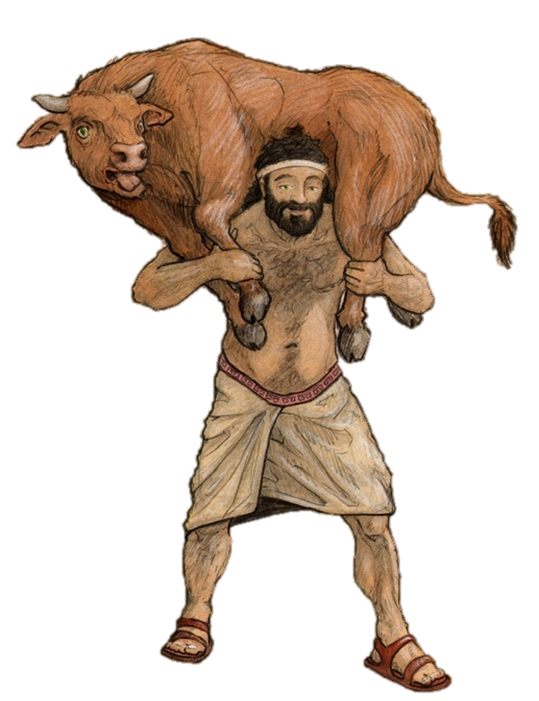 Mannen sporten naakt.
Olympische prijs
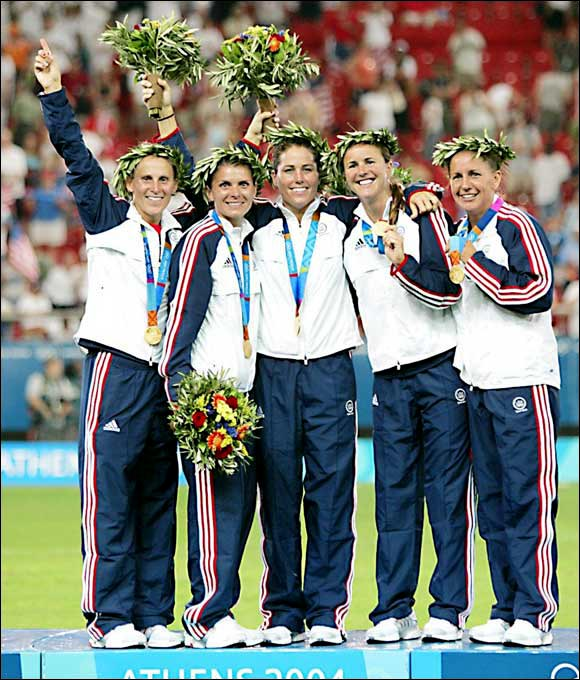 Wat kregen de winnaars als prijs denken jullie?
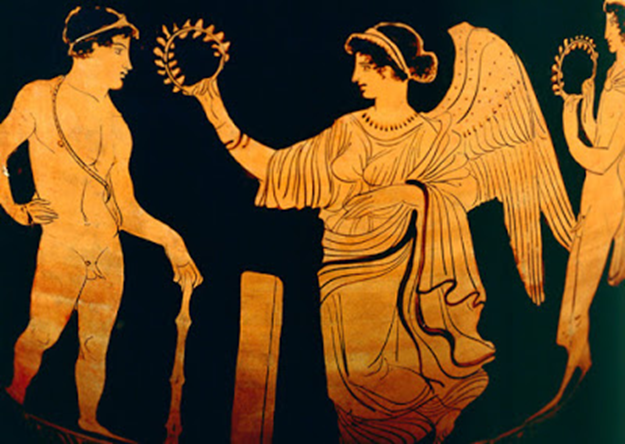 Μιλων van Croton
Geboren in Croton, Italië
Bekendste atleet van de Oude Grieken
Won 6 keer de Olympische spelen (discipline worstelen)
Zou elke dag een koe opgetild hebben als training
Wie is jullie favoriete sportheld?
Olympische spelen vroeger en nu
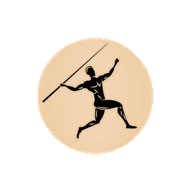 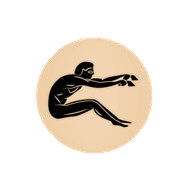 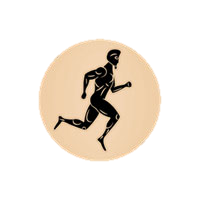 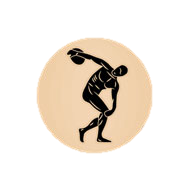 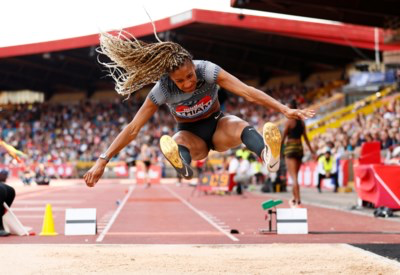 Nafi Thiam θρῳσκει
Olympische spelen vroeger en nu
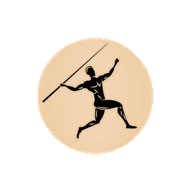 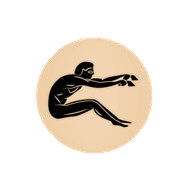 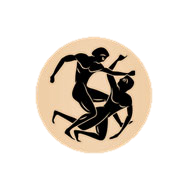 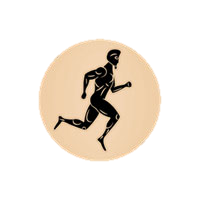 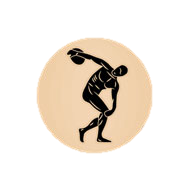 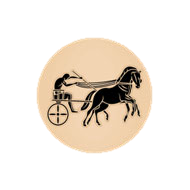 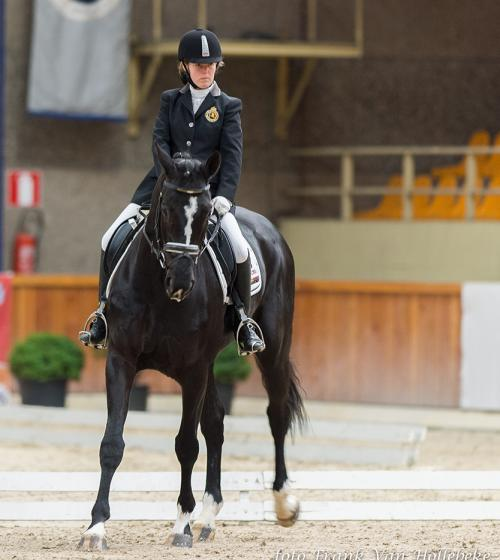 Evelien van Looveren ἱππευει
Olympische spelen vroeger en nu
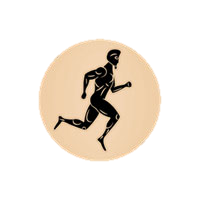 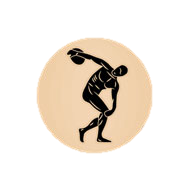 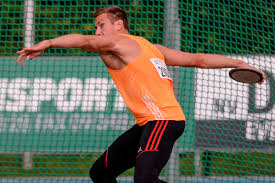 Hans Van Alphen 
βαλλει de discus
Olympische spelen vroeger en nu
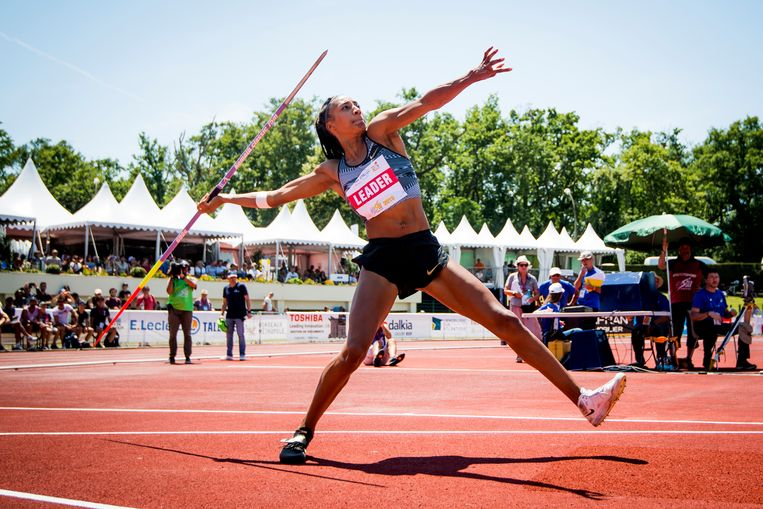 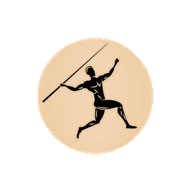 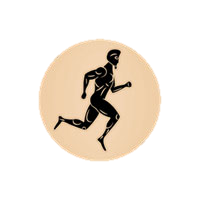 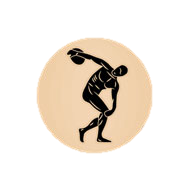 Nafi thiam en Hans Van Alphen 
βαλλουσι
speren
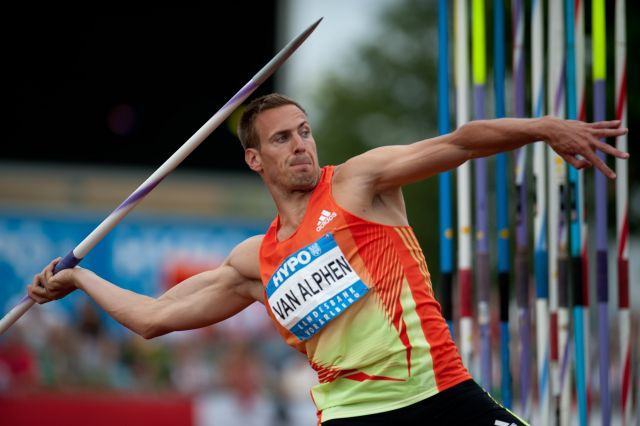 Olympische spelen vroeger en nu
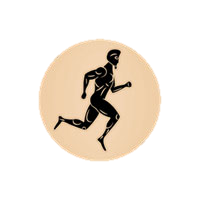 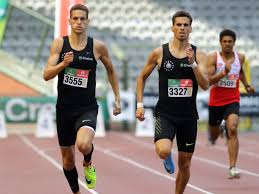 De broers Borlée 
 τρεχουσι
Olympische spelen vroeger en nu
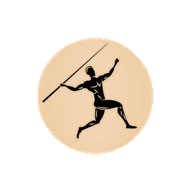 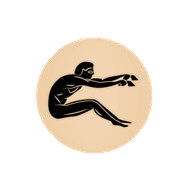 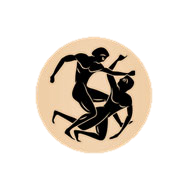 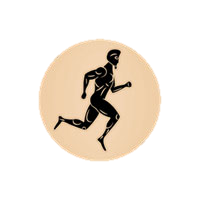 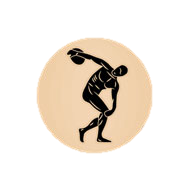 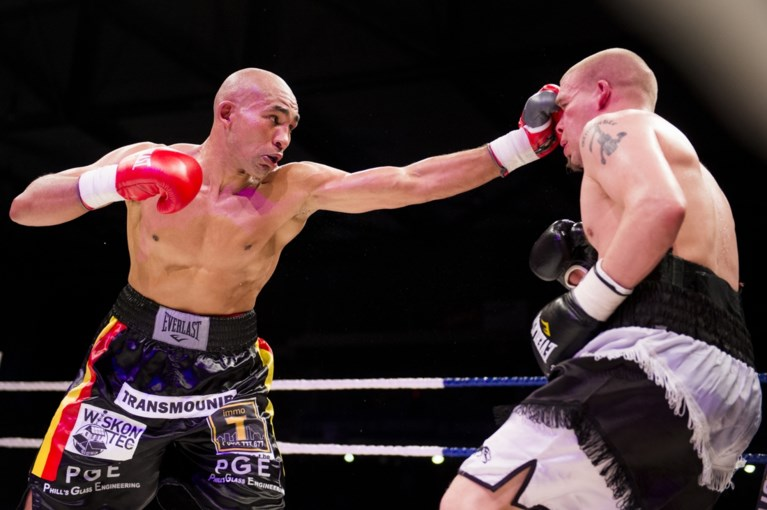 Ismaïl Abdoul πανκρατει 
(bij de oude Grieken: worstelen en boksen tegelijk)
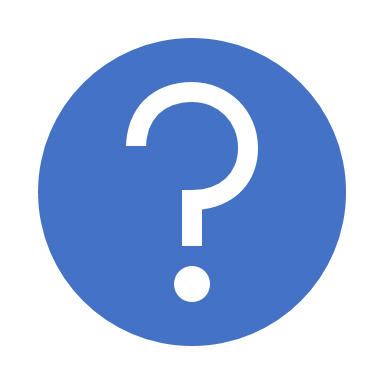 Het Oudgriekse werkwoord
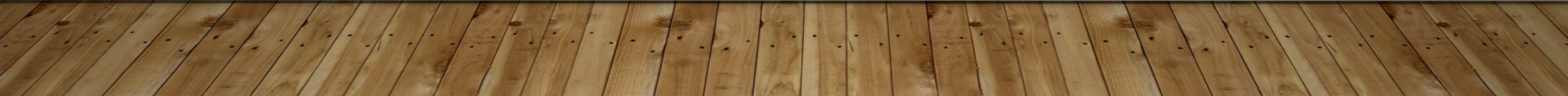 Het werkwoord
Helena gooit de bal heel ver
Ἑλενα βαλλει de bal heel ver

Helena en Maria gooien de bal heel ver
Ἑλενα en Μαρια βαλλουσι de bal heel ver
Daphnis rijdt paard in het bos.
δαφνις ἱππευει tijdens het lopen.

Daphnis en Chloe rijden paard in het bos.
δαφνις en χλοη ἱππευουσι tijdens het lopen
Het Oudgriekse werkwoord
Voorbeeld 1: hij loopt = τρεχει
Voorbeeld 2: zij gooit = βαλλει
=> Dus: Hij/zij/het (3e persoon enkelvoud) spreekt = λεγ + ει = λεγει

Voorbeeld 1: zij lopen = τρεχουσι
Voorbeeld 2: zij boksen = πανκρατουσι
=> Dus: Zij (3e persoon meervoud) zeggen = λεγ + ουσι = λεγουσι
Μιλων λεγει:
τρεχει - τρεχουσι
βαλλει - βαλλουσι
ἱππευει - ἱππευουσι
πανκρατει - πανκρατουσι
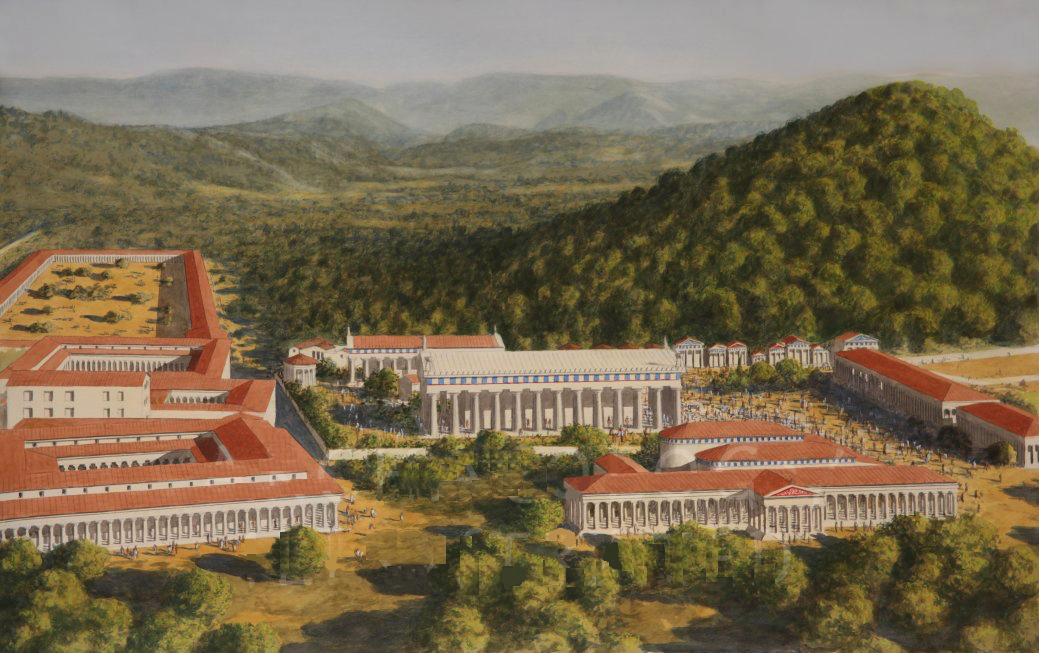 De Olympische vlam is gestolen!
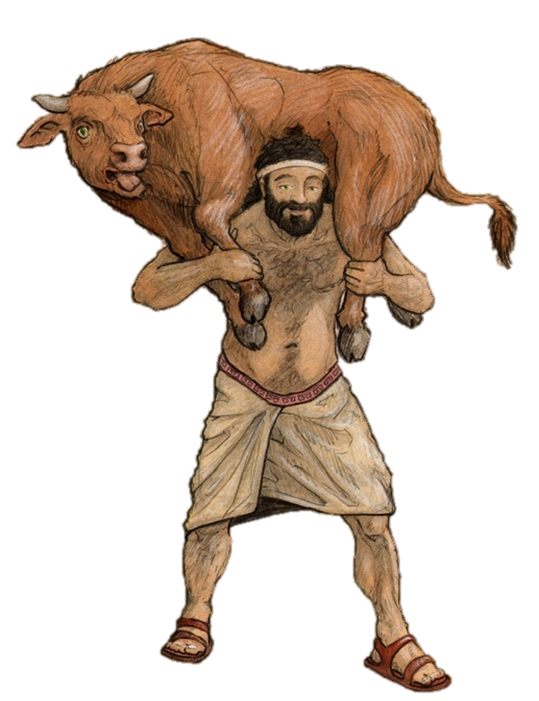 Helpen jullie met zoeken?
Wie heeft de vlam gestolen?
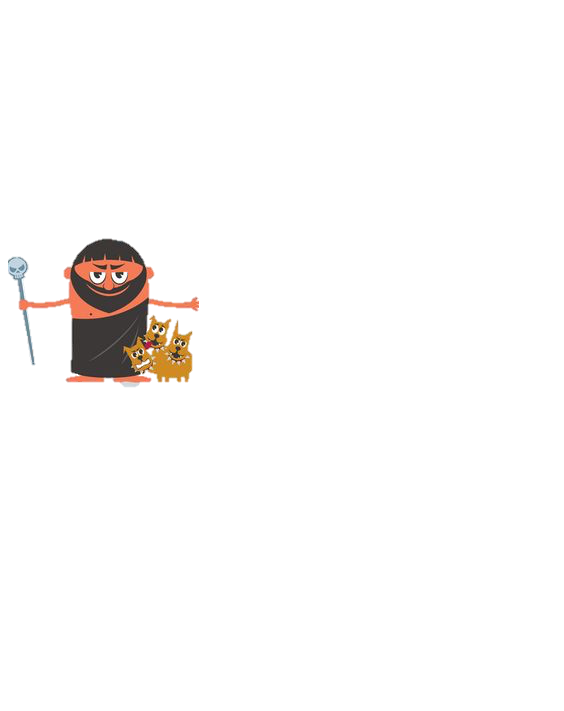 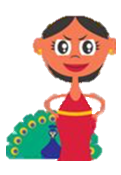 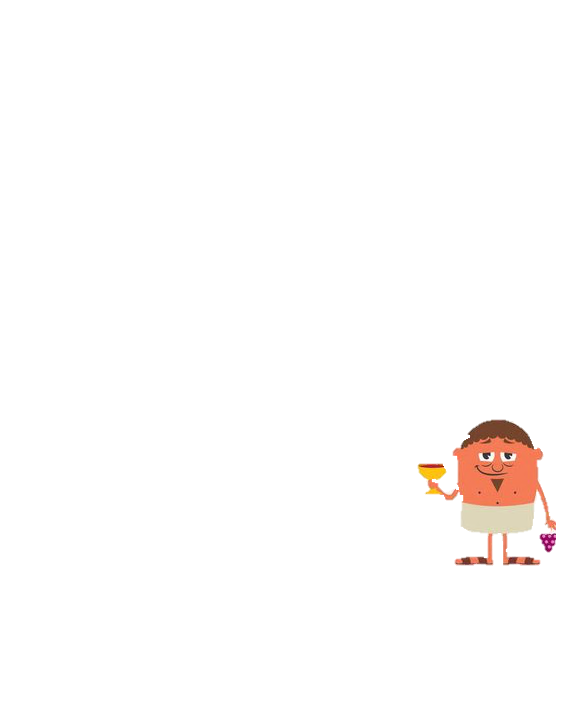 ἡρα
ἁδης
διονυσος
Waar is de vlam verstopt?
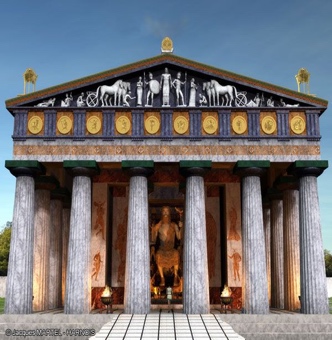 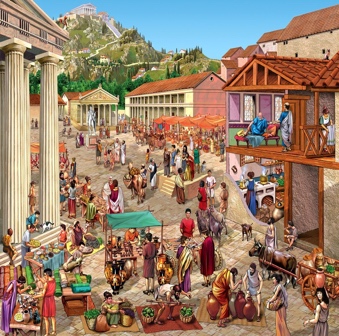 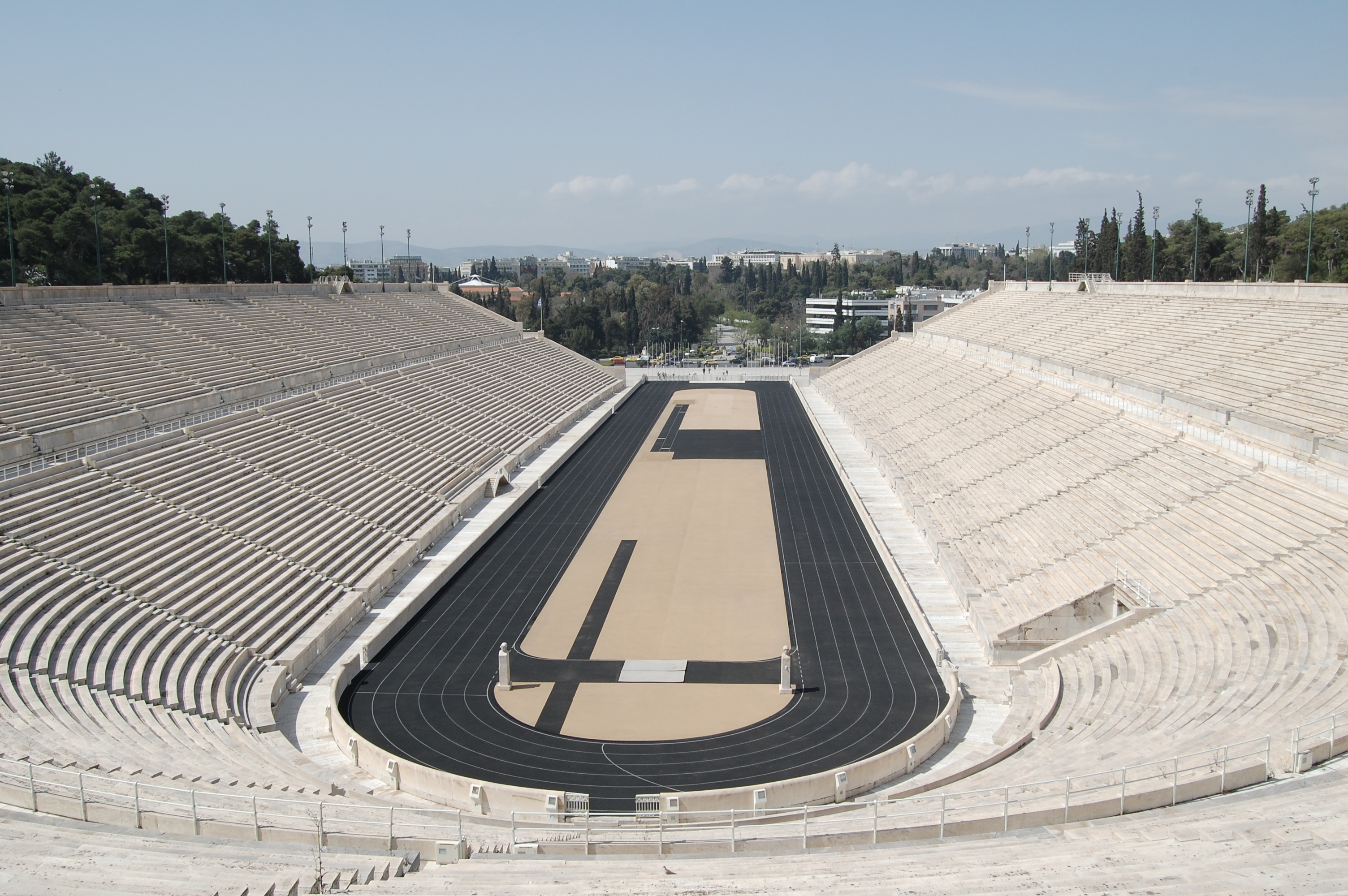 tempel van Zeus
stadion
ἀγορα
Wanneer is de vlam gestolen?
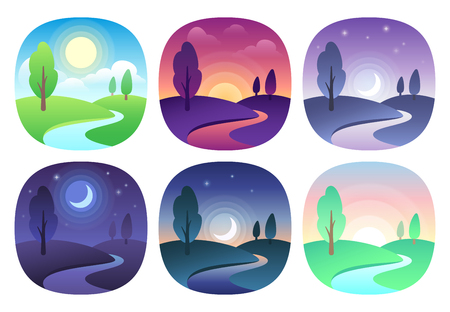 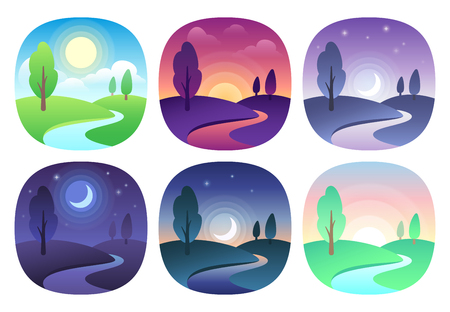 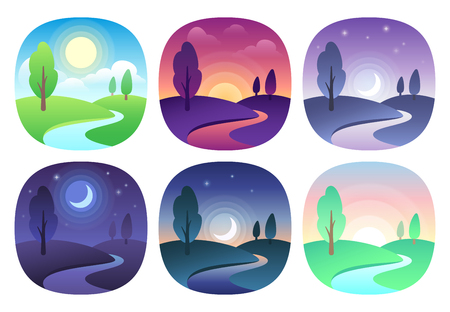 ochtend
middag
nacht
Oplossing
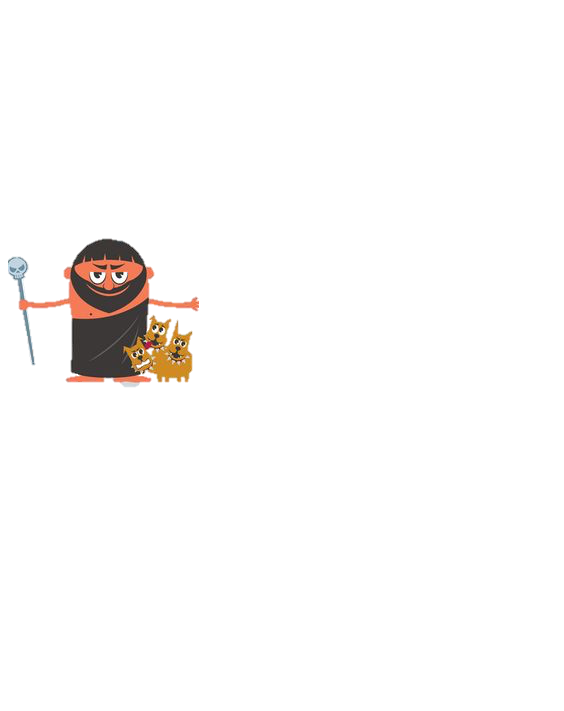 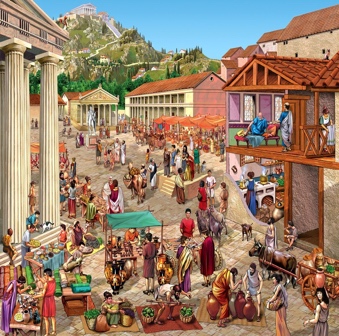 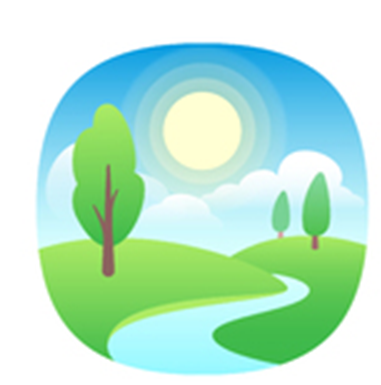 middag
ἀγορα
ἁδης
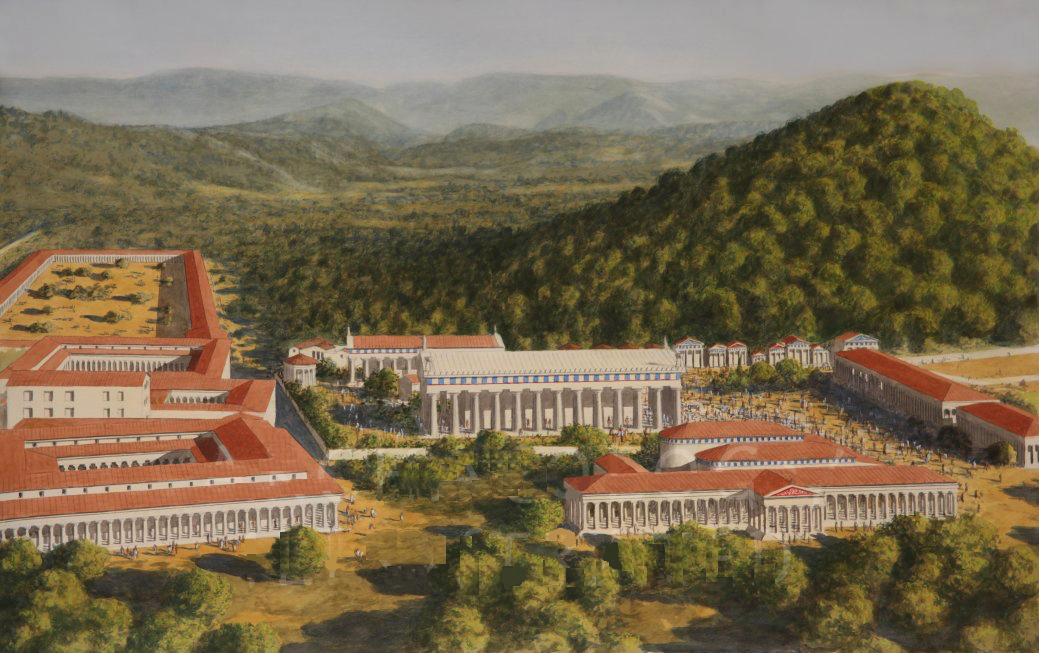 Tot volgende week!
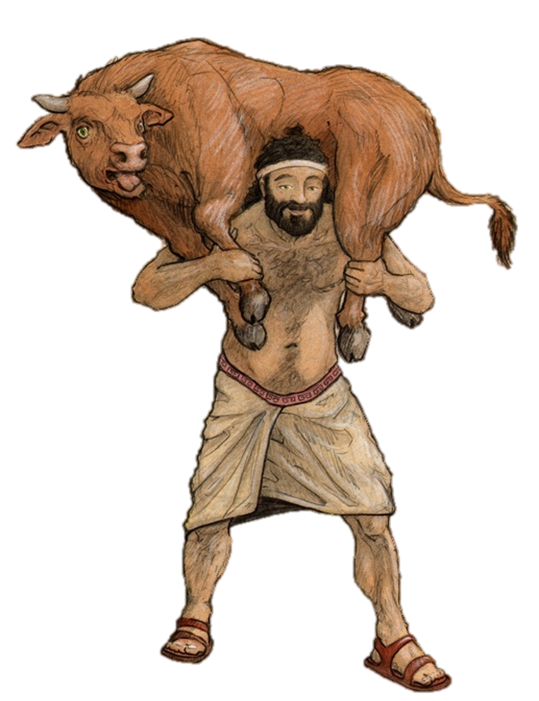